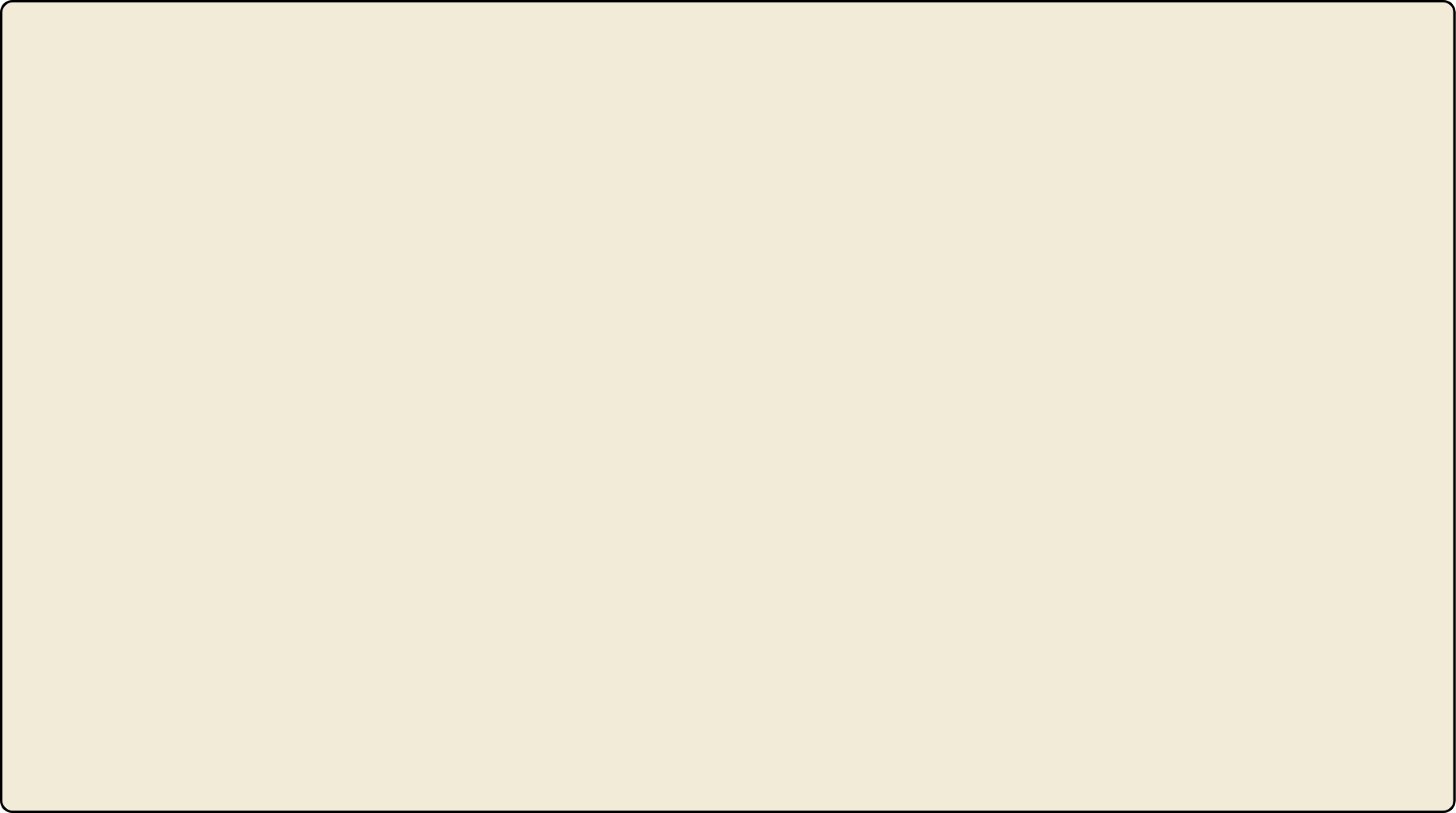 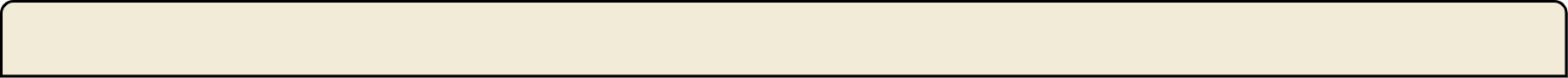 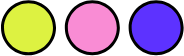 Influencer Marketing
FREE PRESENTATION TEMPLATE BY EATEMP
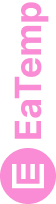 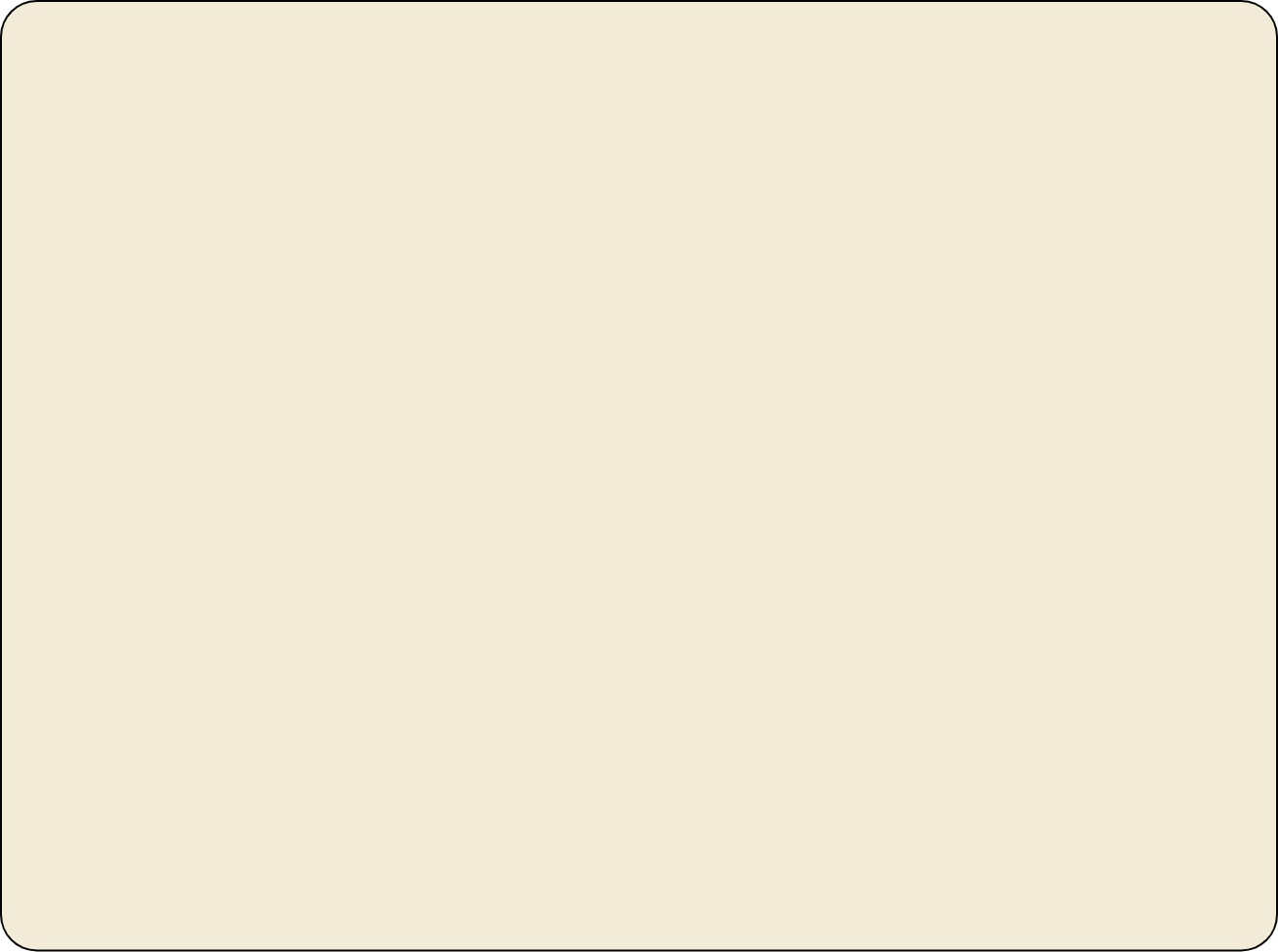 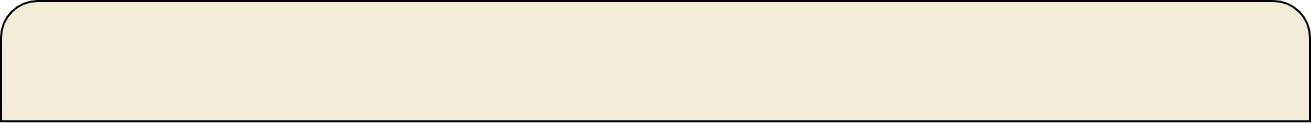 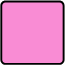 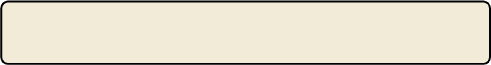 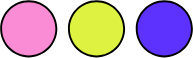 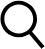 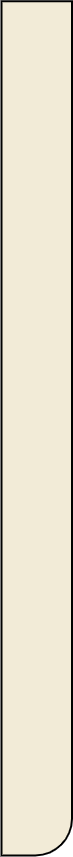 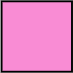 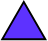 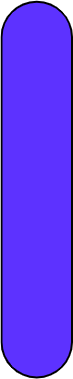 Welcome
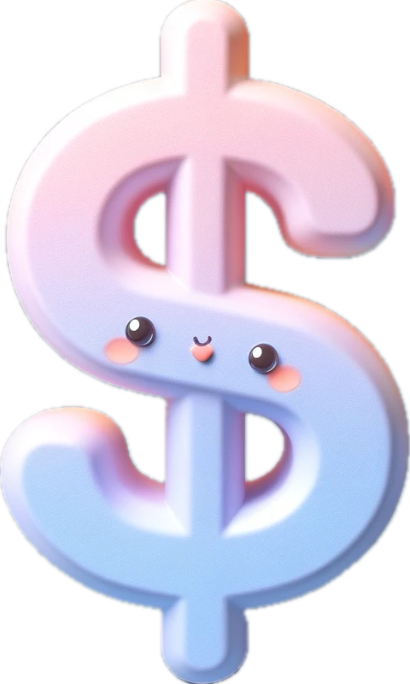 Welcome to the world of fantasy! Join us on a journey to explore the mystical creatures, enchanted lands, and magical wonders that exist beyond our reality. Discover the wonders and secrets of this exciting realm and unlock the power of imagination.
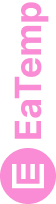 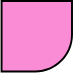 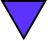 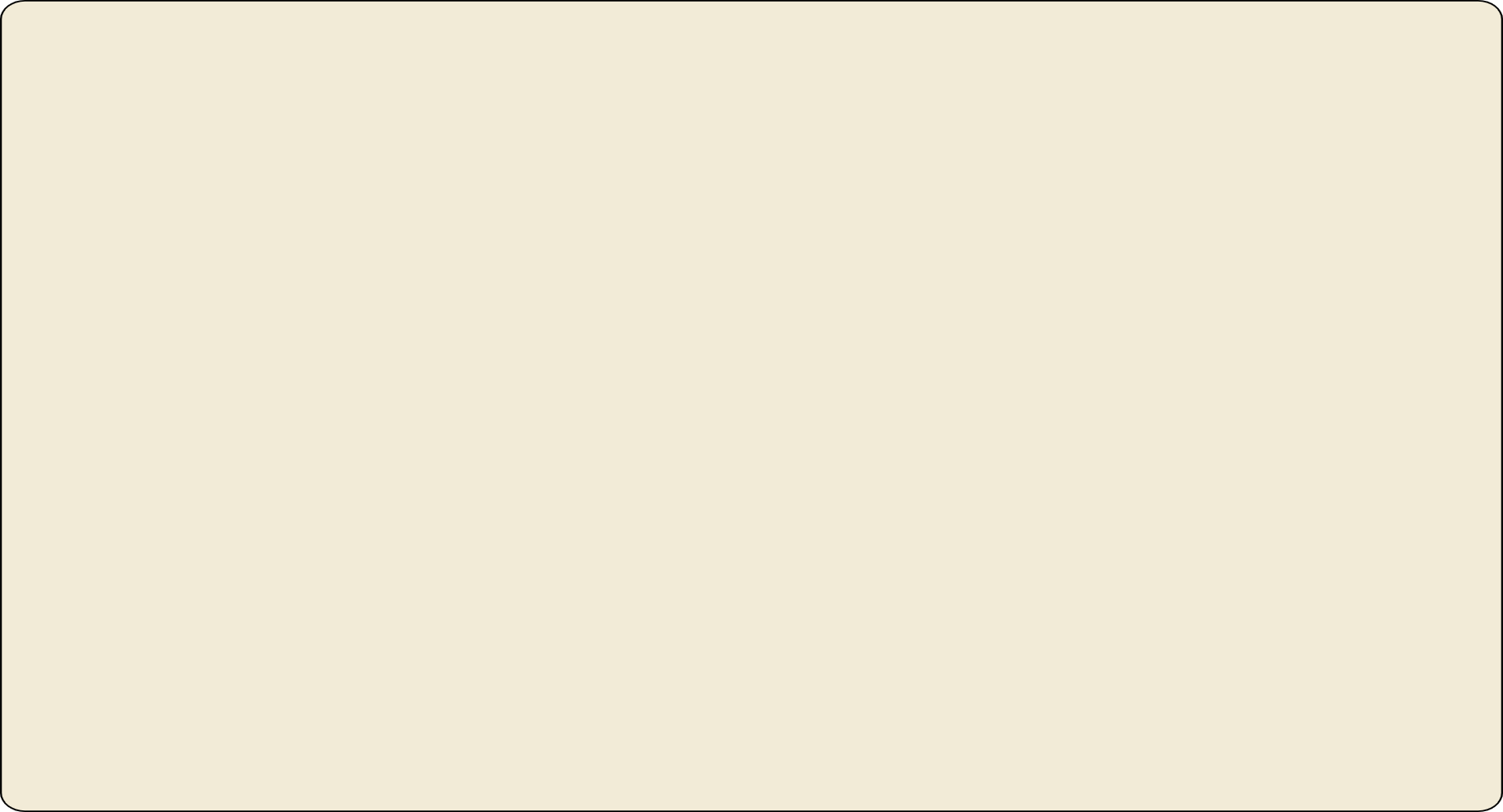 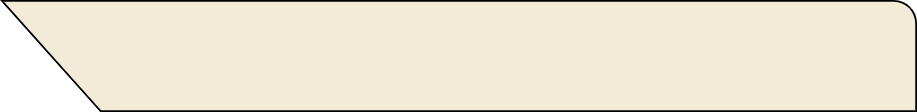 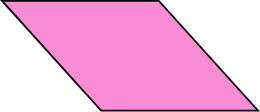 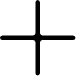 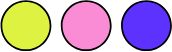 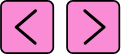 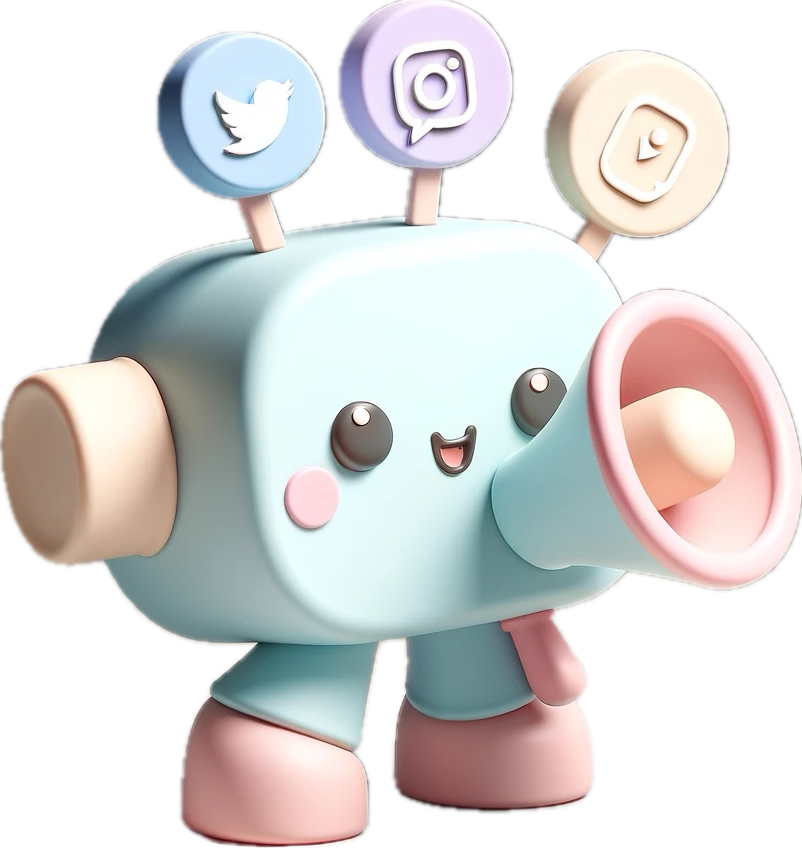 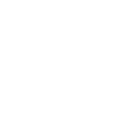 Introduction
01
The Extraordinary Realm
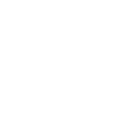 Encounters
02
Unicorn Sightings
Table of Contents
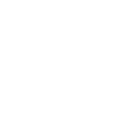 Wonders
03
Wishes Granted
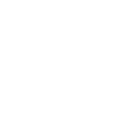 Magic
04
Spellcasting
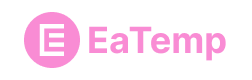 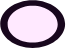 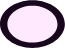 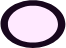 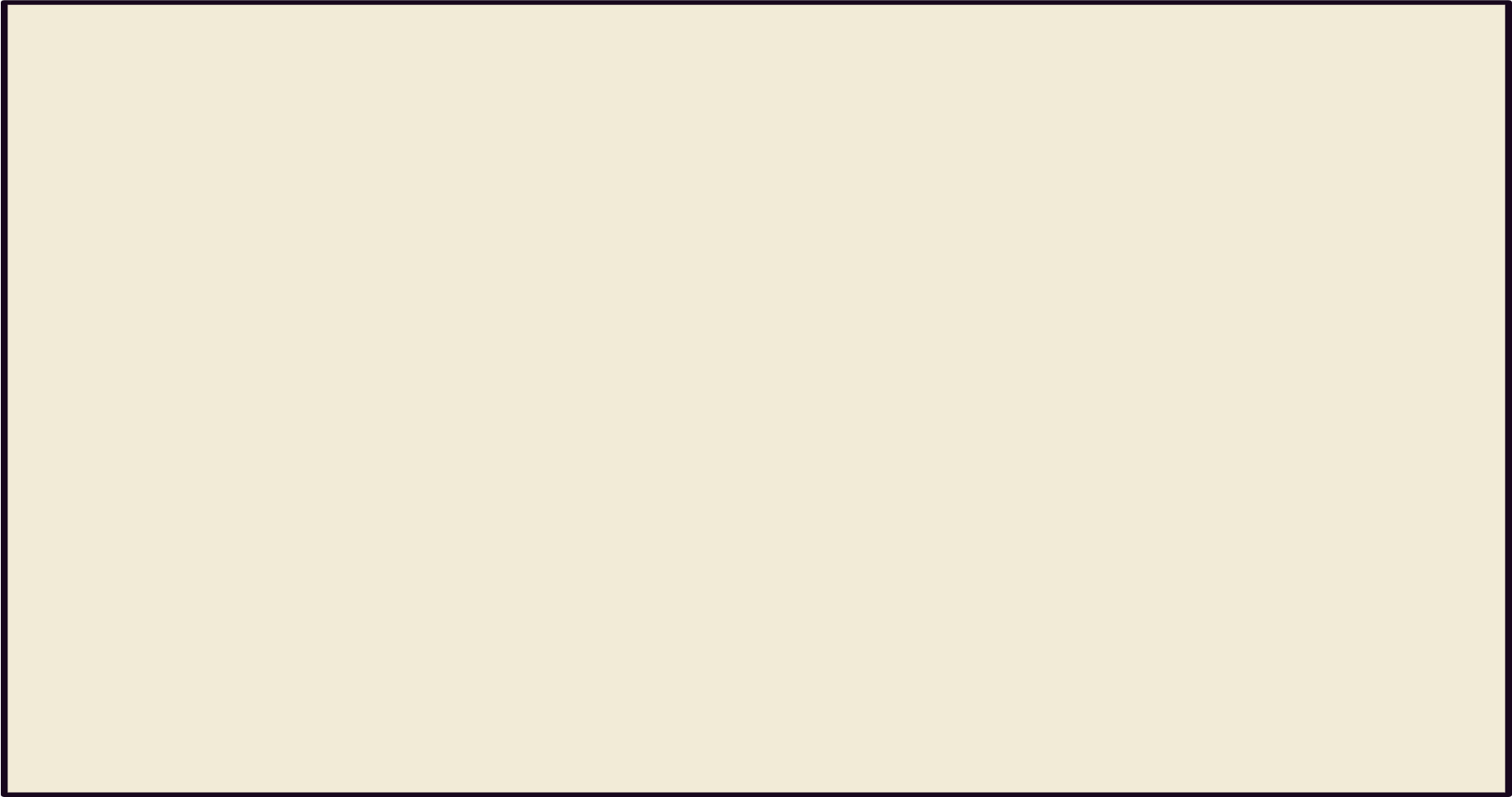 The Realm of the Extraordinary
Welcome to the Fantasy World, a realm of wonder and enchantment where anything is possible. Here, dragons breathe fire, unicorns prance through meadows, and rainbows shine brightly. This world is a place where wishes come true, where potions can be cursed and spells are cast. It's a place of treasure and adventure, where the impossible becomes possible. But the greatest treasure of all is the one that lies within.
The world of fantasy is a reflection of our deepest desires, our fondest dreams, and our wildest imaginations. It's a place where we can let go of the constraints of reality and explore the boundless possibilities of the human mind. In this introduction, we will delve into the mysteries of this realm, uncovering the magic and wonder that lies within. So come with us and let's embark on a journey through the Fantasy World.
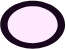 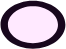 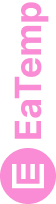 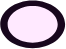 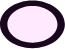 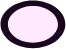 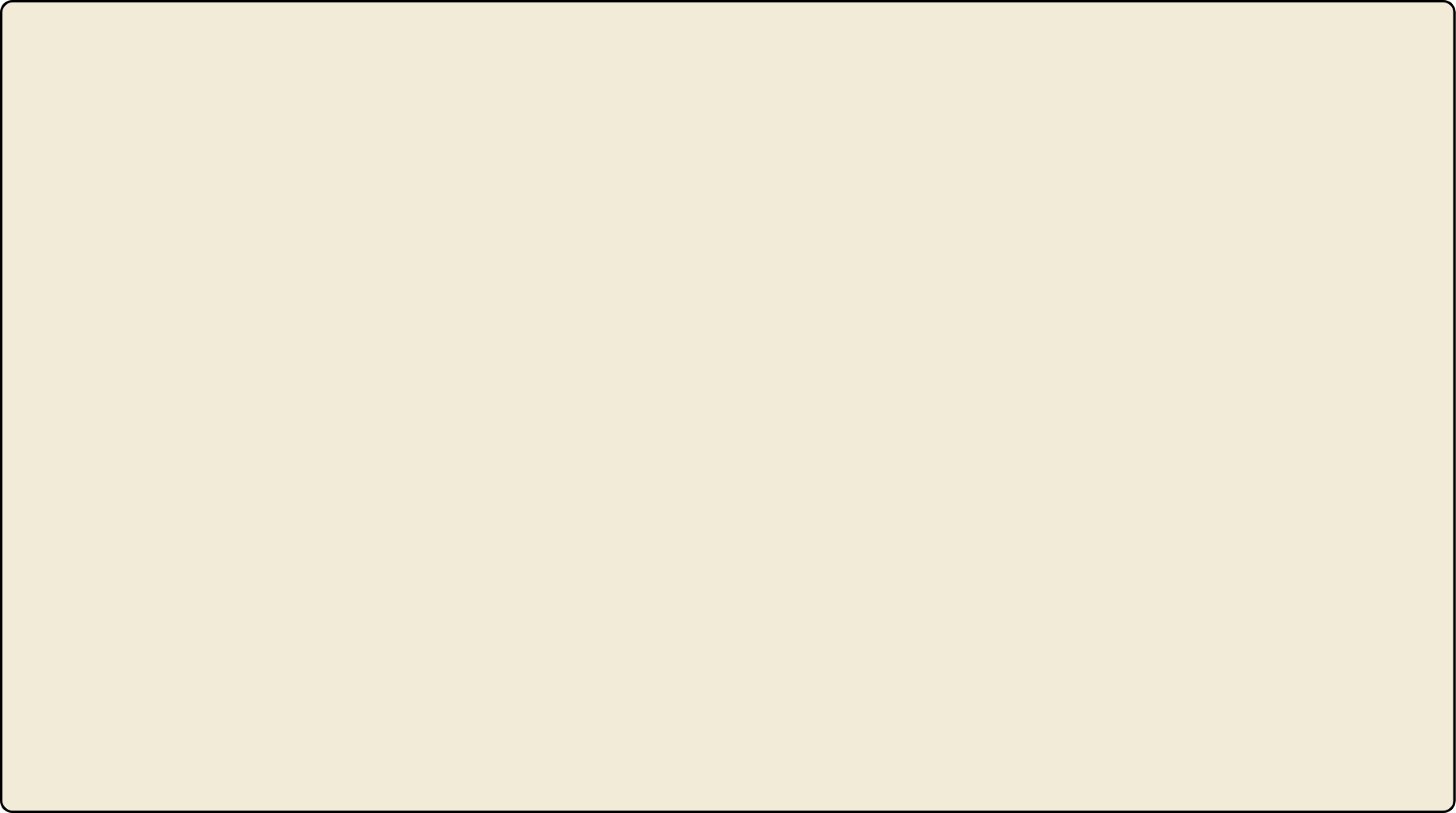 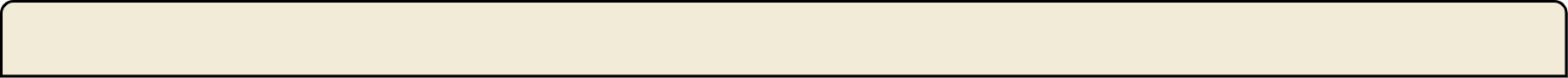 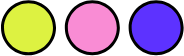 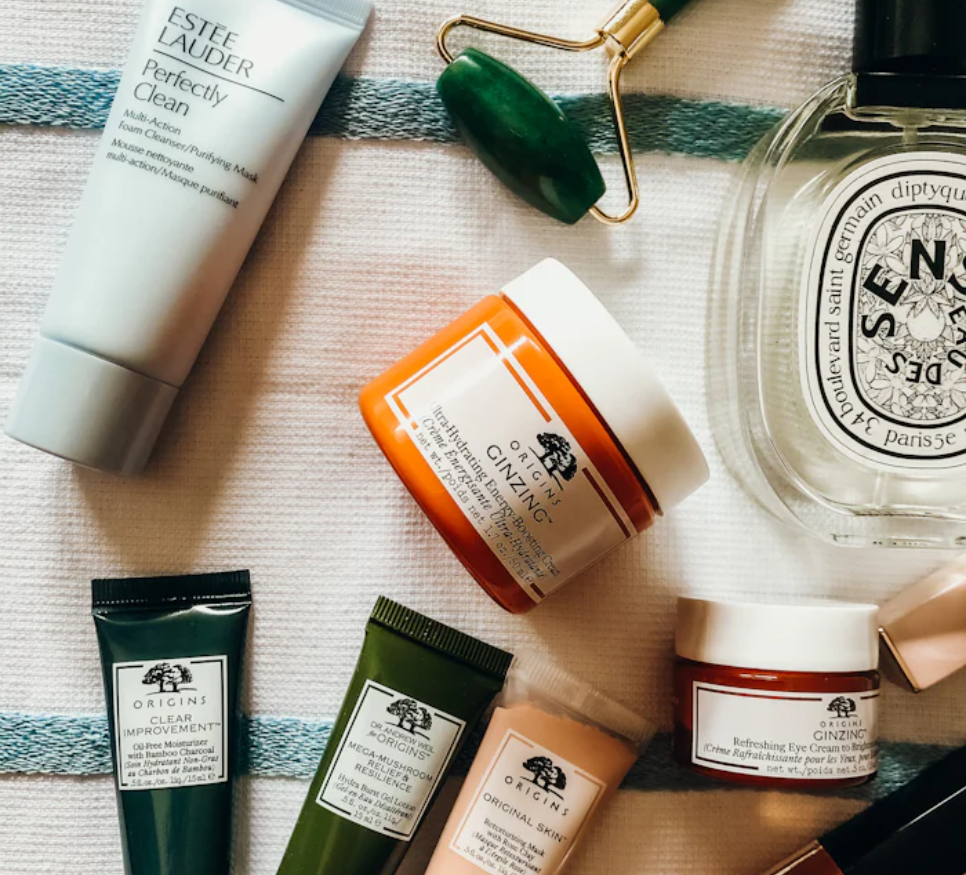 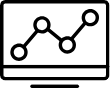 Unicorn Sightings
A record of the number of unicorns spotted in the fantasy realm and the beauty and mystery that surrounds these enchanting creatures.
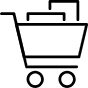 Dragon Taming
A closer look at the art of taming dragons and the brave adventurers who dare to take on these fearsome creatures.
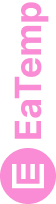 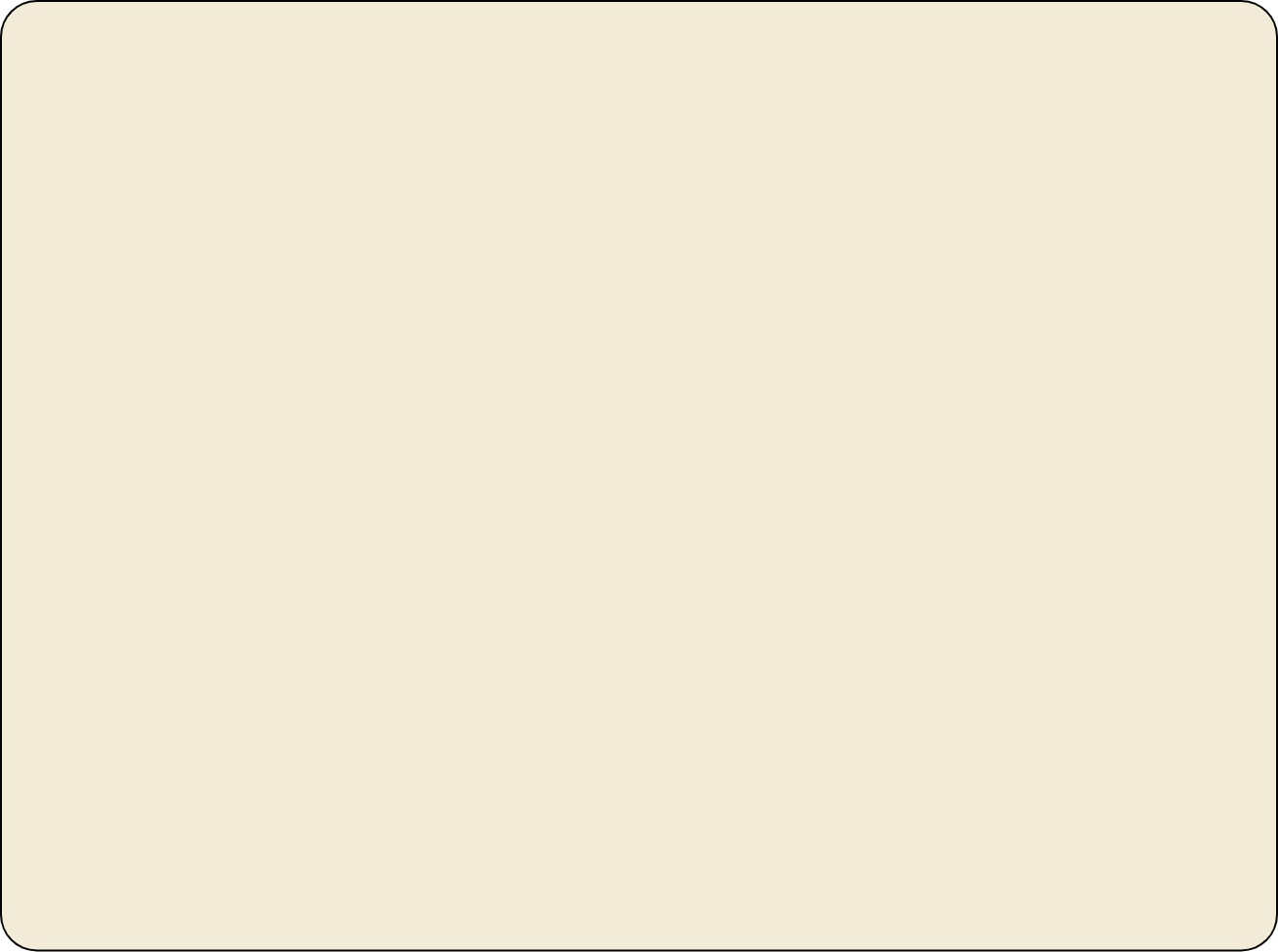 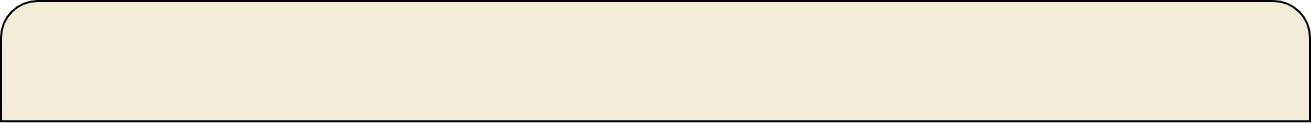 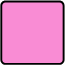 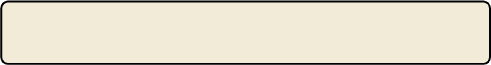 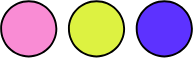 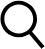 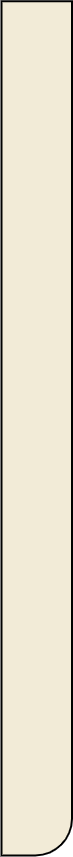 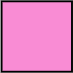 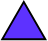 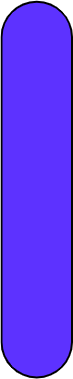 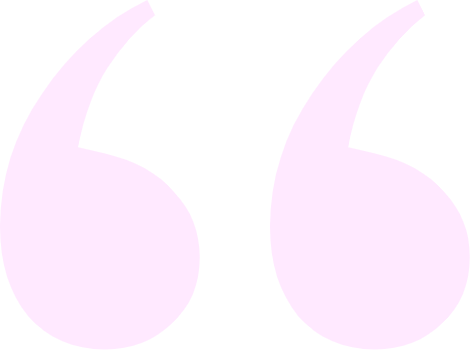 Fantasy is the gateway to the impossible, the land where the ordinary becomes extraordinary, and the impossible becomes possible. It is the realm of the imagination, where anything can happen and everything is possible.
The Dream Weaver
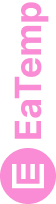 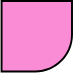 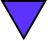 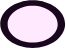 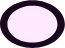 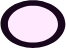 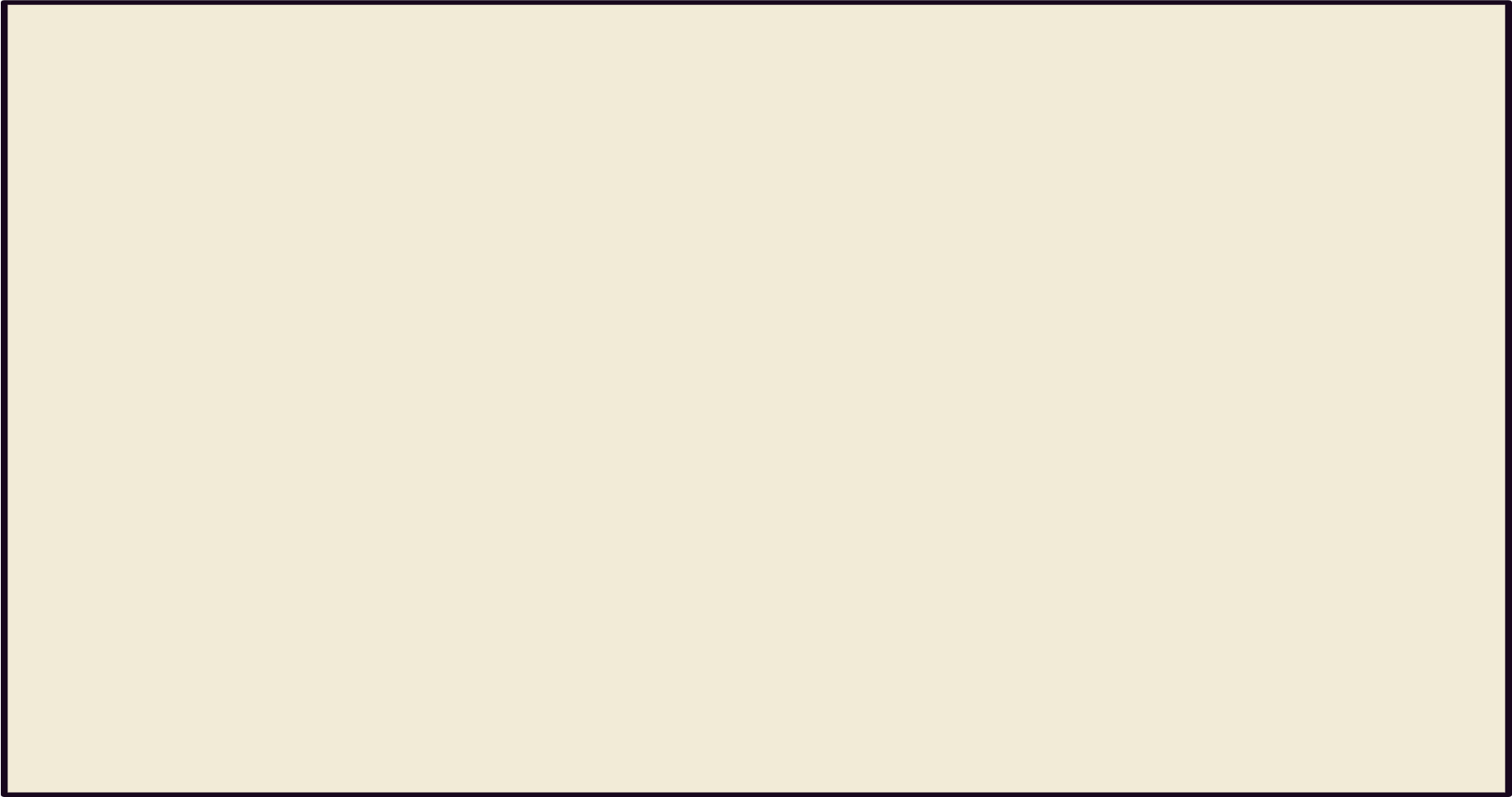 The Magic of Dragons: A Research
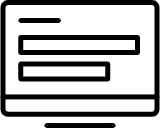 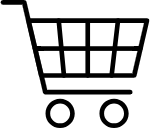 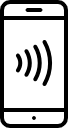 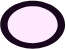 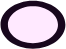 Unicorn
Sighting
Dragon
Taming
Rainbow
Seeing
"The Art of Archery": Discover the intricacies of the Art of Archery .
"The Music of the Elves": Immerse yourself in the enchanting music.
"The Life of an Elf": Learn about the customs and daily life of the elves.
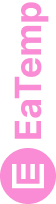 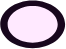 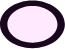 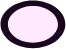 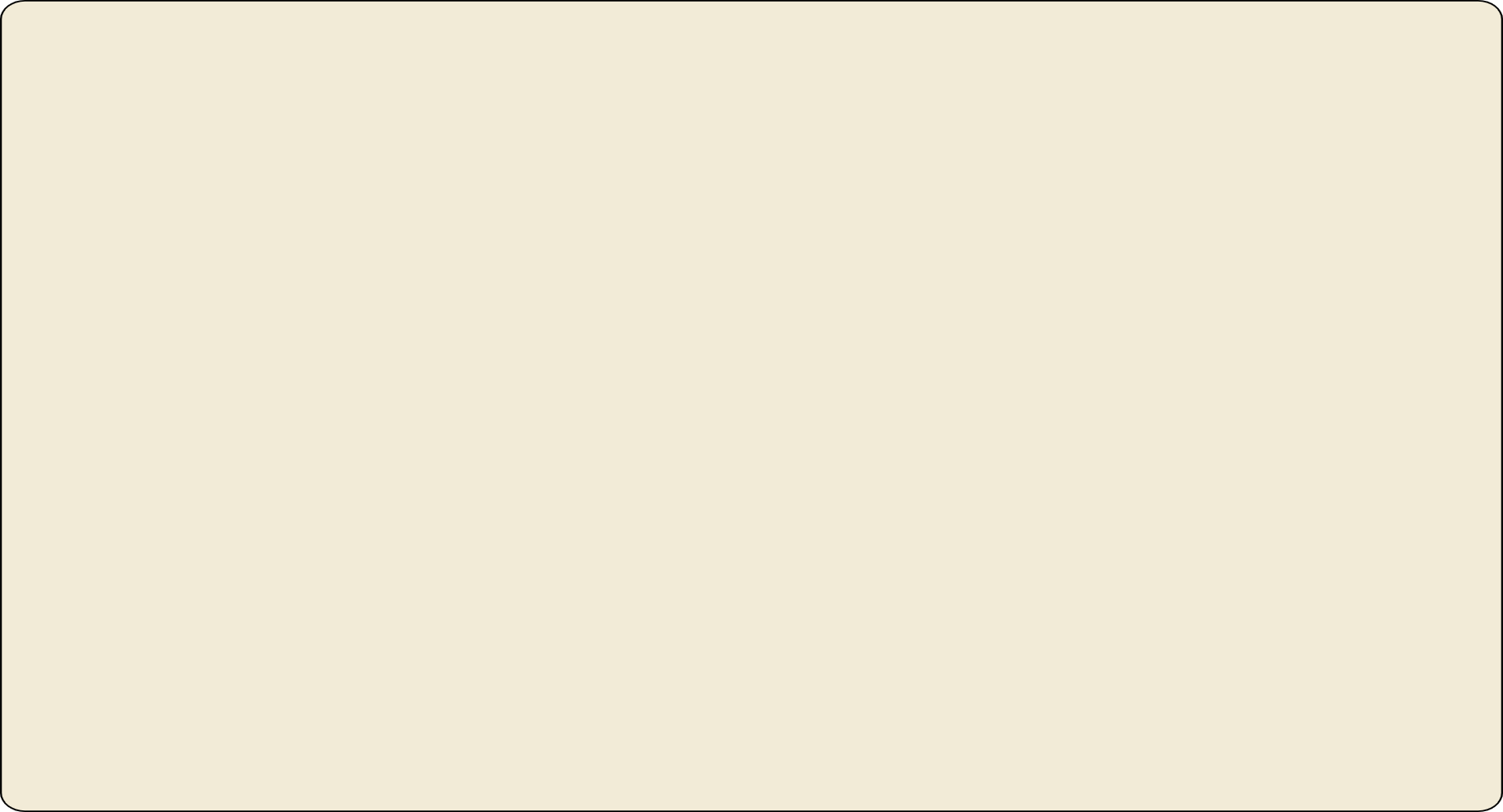 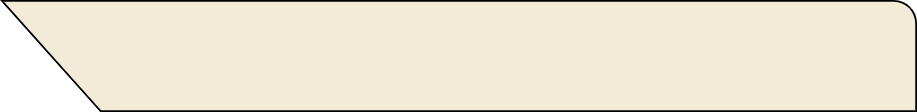 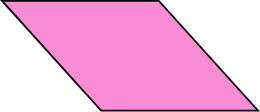 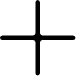 Pricing Plan
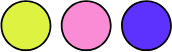 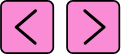 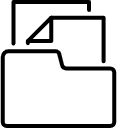 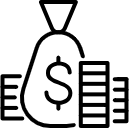 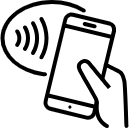 Basic
Elite
Legendary
Access to the entry-level dungeons.
A limited number of quests and battles per month.
Ability to form a small party with fellow adventurers.
Access to the intermediate and advanced dungeons.
A greater number of quests and battles
Ability to form larger parties with fellow adventurers.
Access to the most challenging dungeons and encounters.
Unlimited quests and battles per month.
The ability to form the largest parties with fellow adventurers.
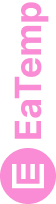 $10/month
$50/month
$100/month
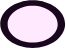 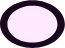 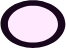 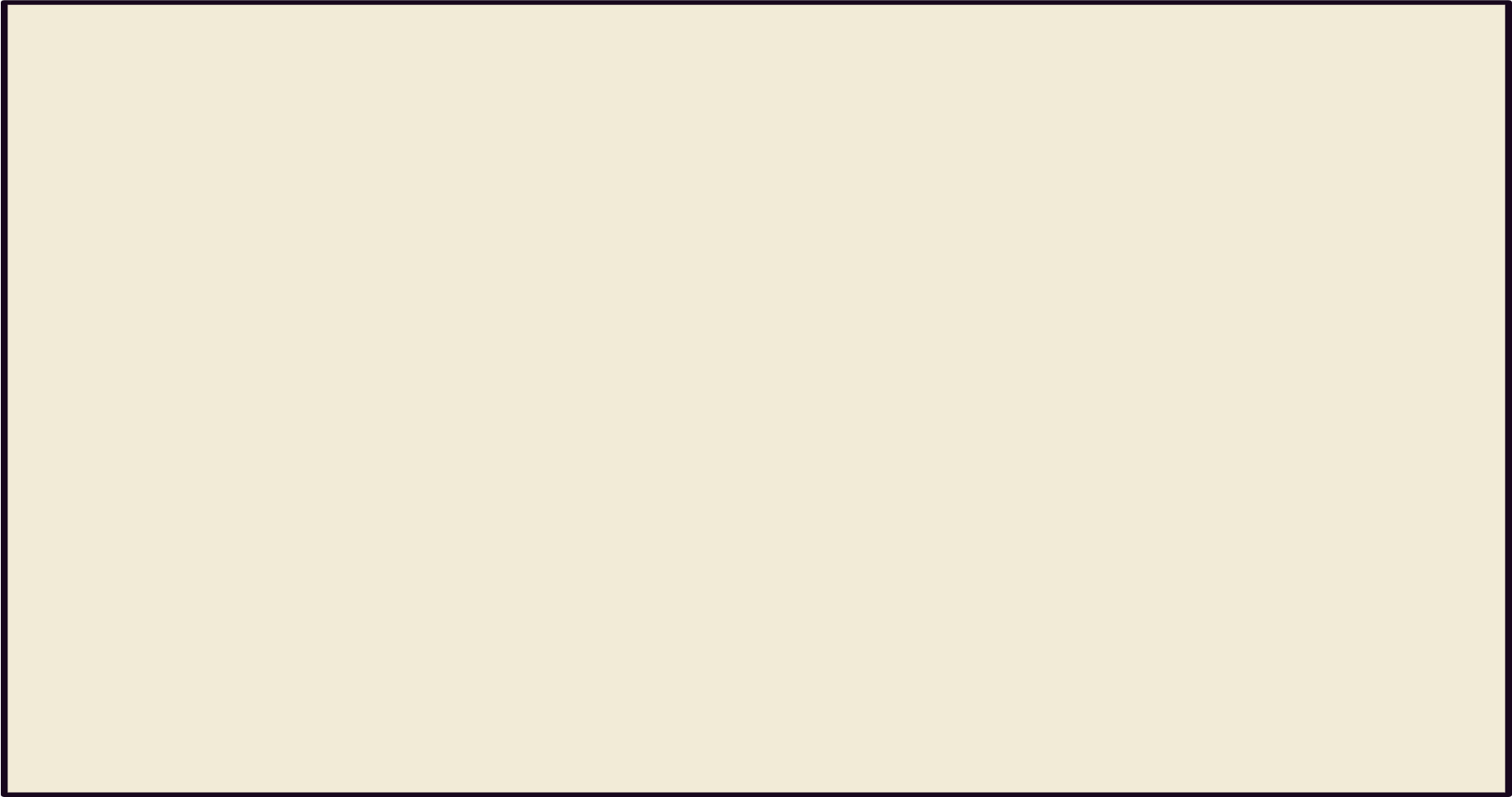 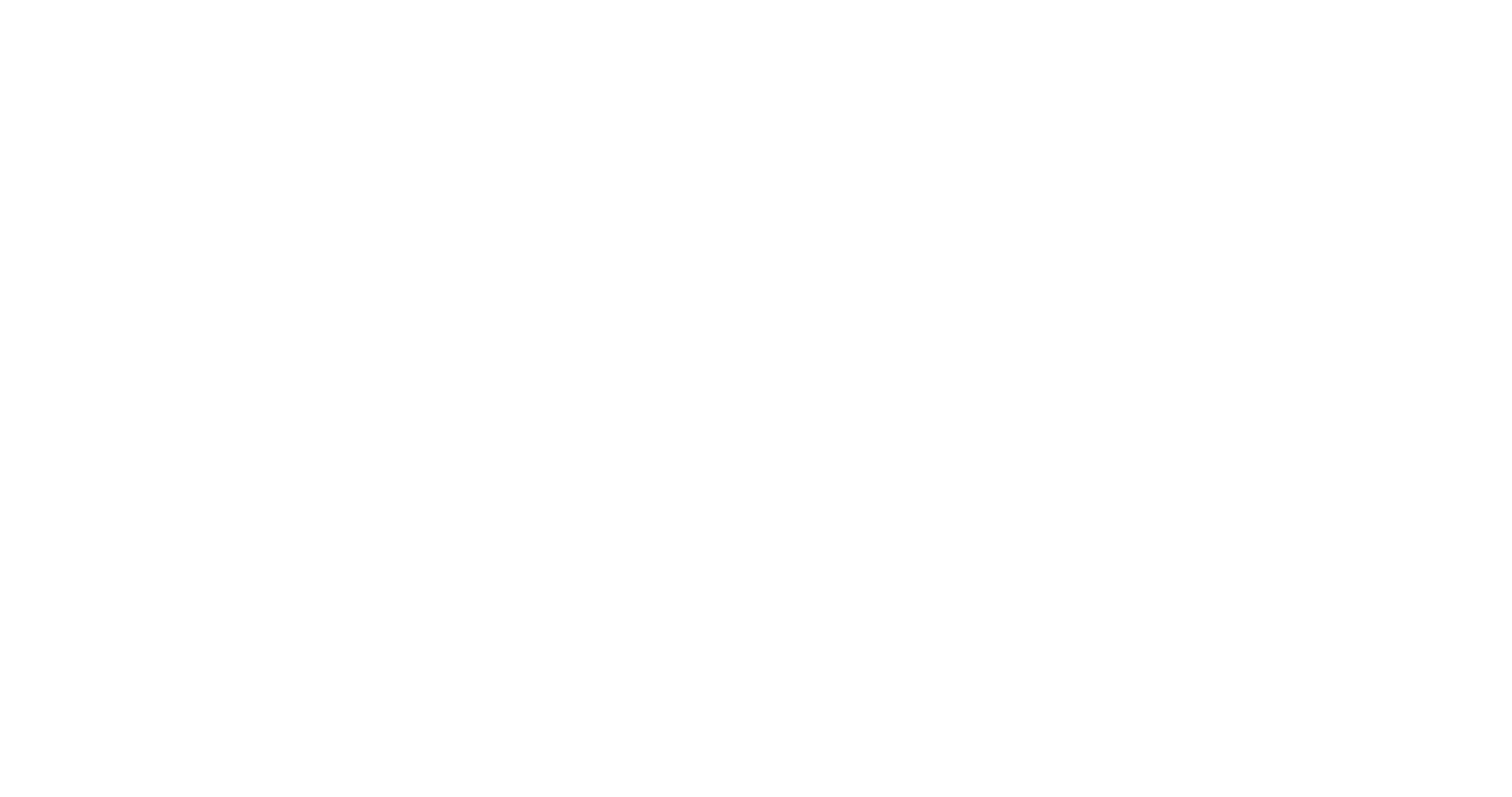 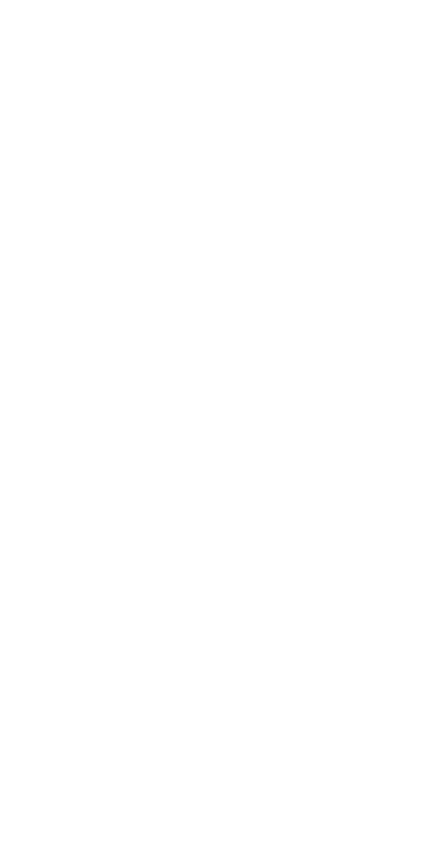 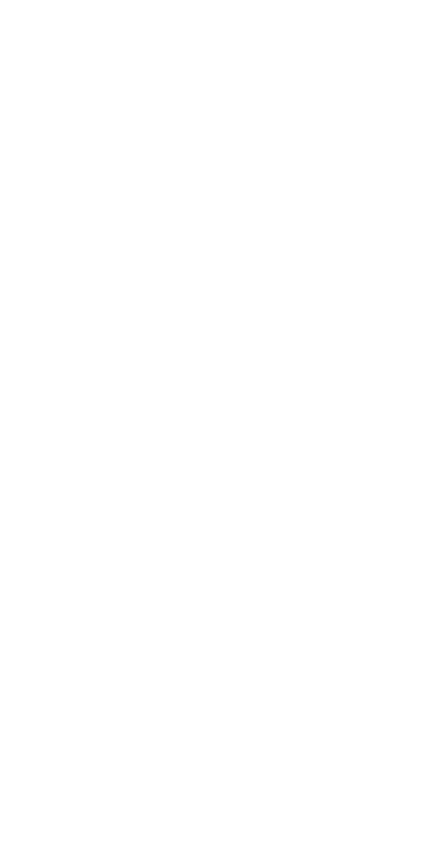 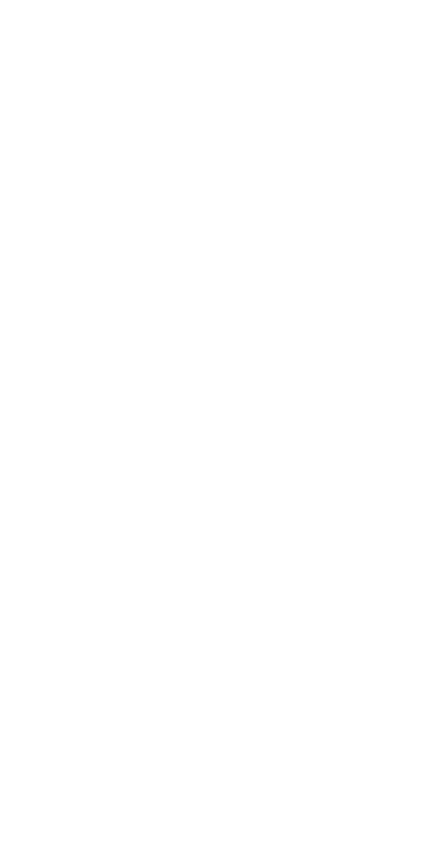 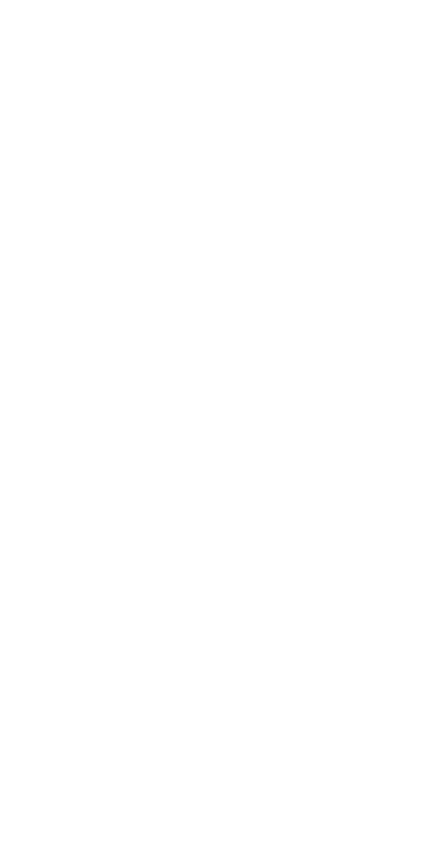 S
W
O
T
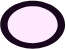 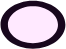 Eclipse
Obtain
War
Invasion
Rare event causes unpredictable magic.
Humans acquire Crystal
Kingdoms clash in conflict.
Kingdom attacked by monsters.
Quest
Foundation
Transformation
Betrayal
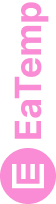 Adventurers seek immortal artifact.
Shimmering City established
Peasant discovers magical powers.
Queen's advisor revealed as spy.
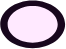 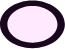 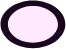 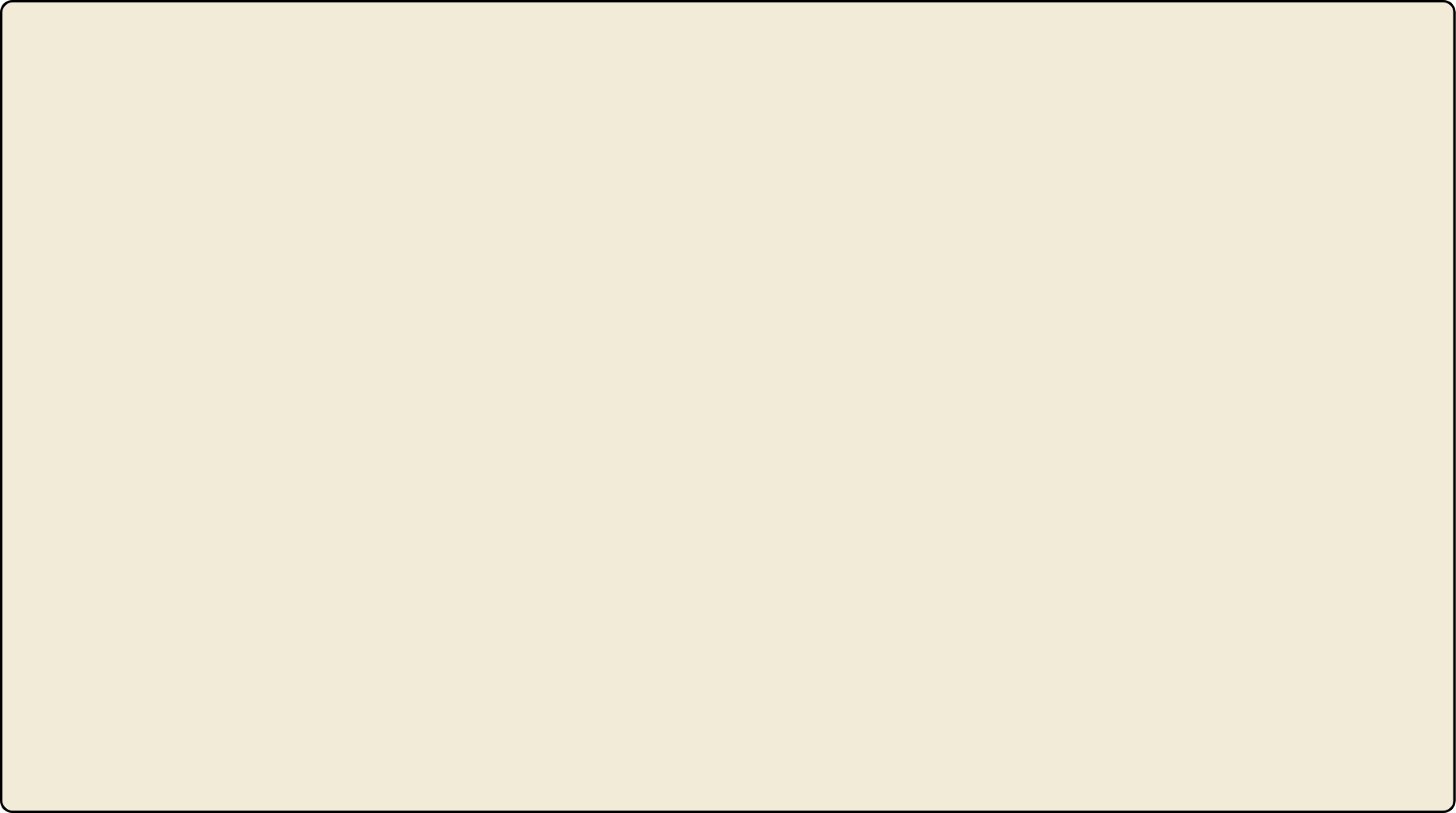 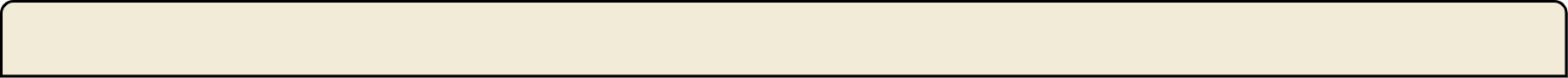 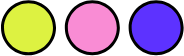 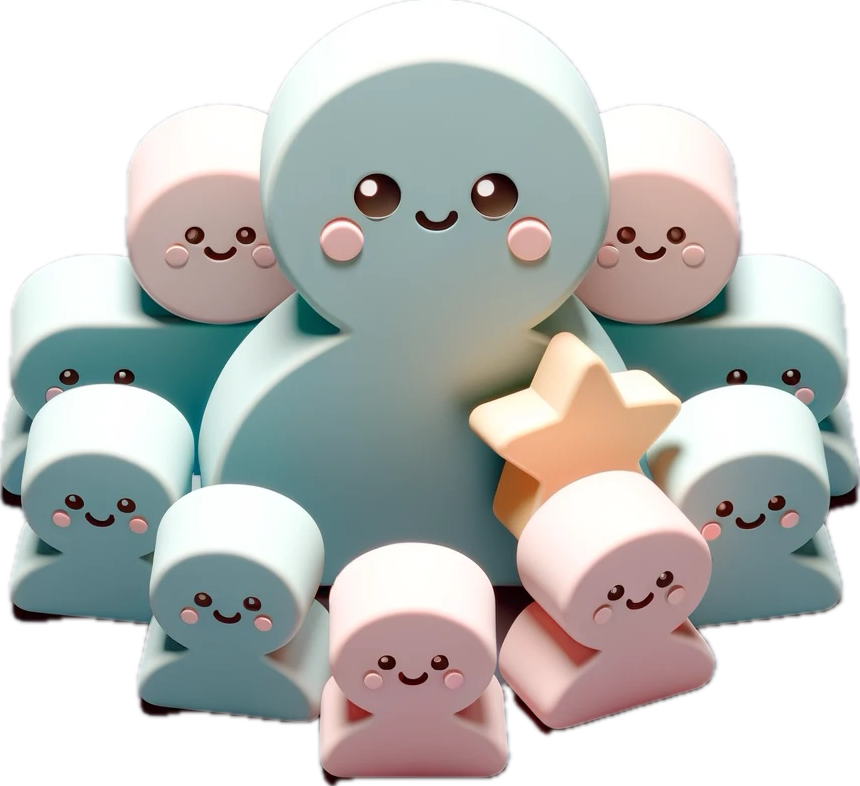 Some Data
Enchanted Creatures
75%
possess the ability to cast spells.
Magic-Wielding Individuals
60%
practice the art of illusions.
Spells Cast
90%
are dark magic, foretelling danger.
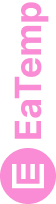 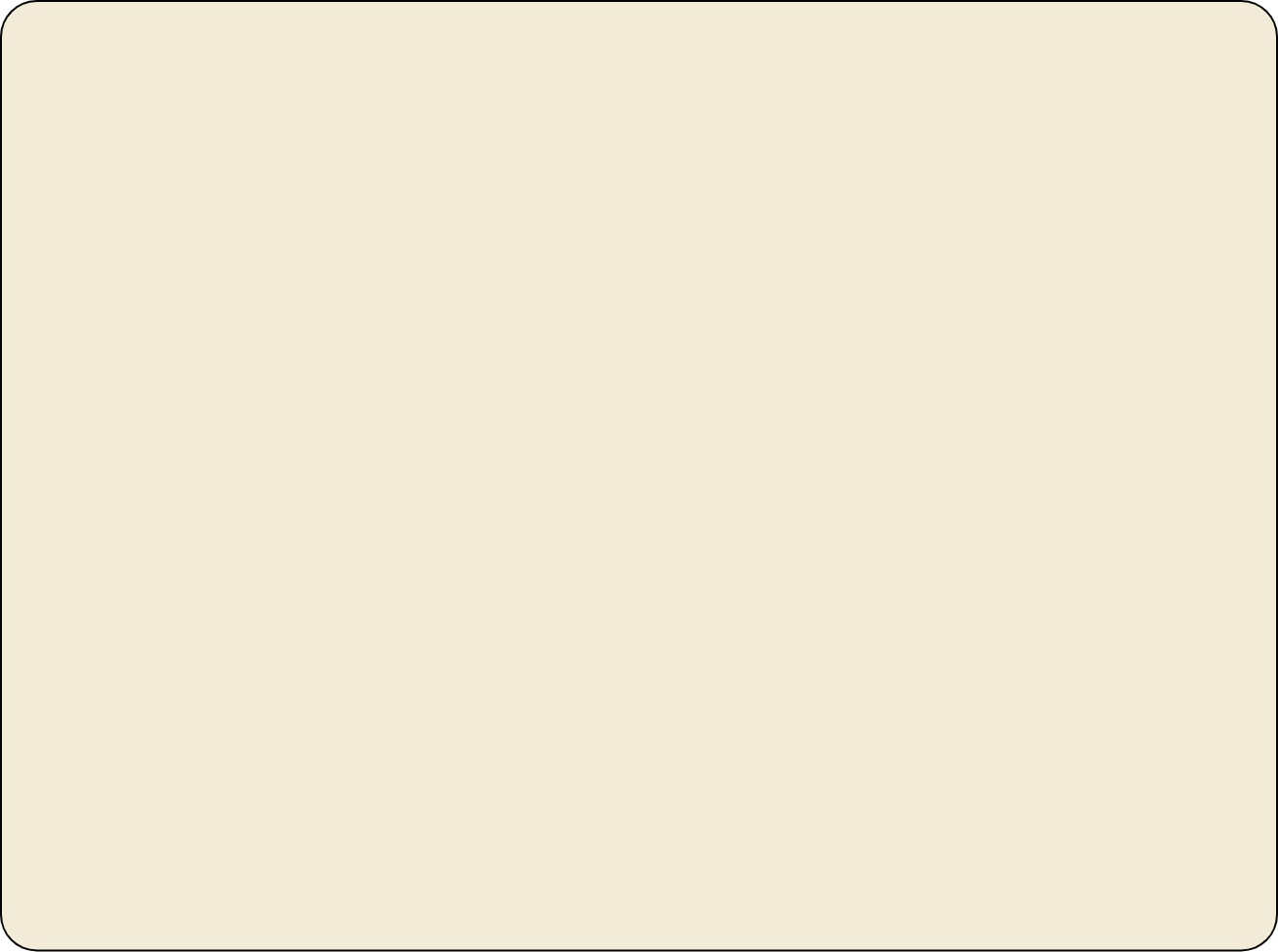 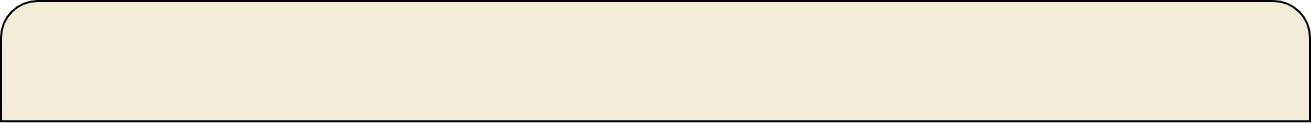 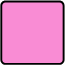 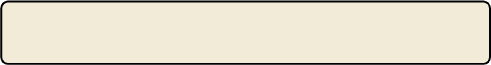 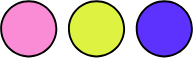 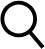 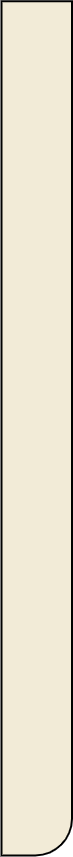 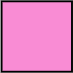 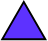 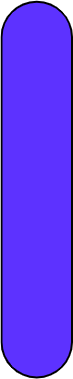 234,567
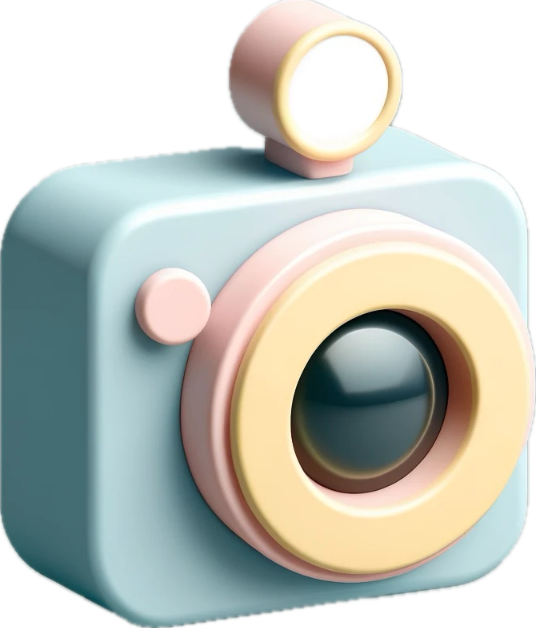 UNICORN SIGHTINGS
A tally of the number of unicorns spotted in the fantasy realm.
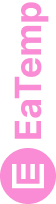 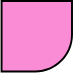 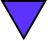 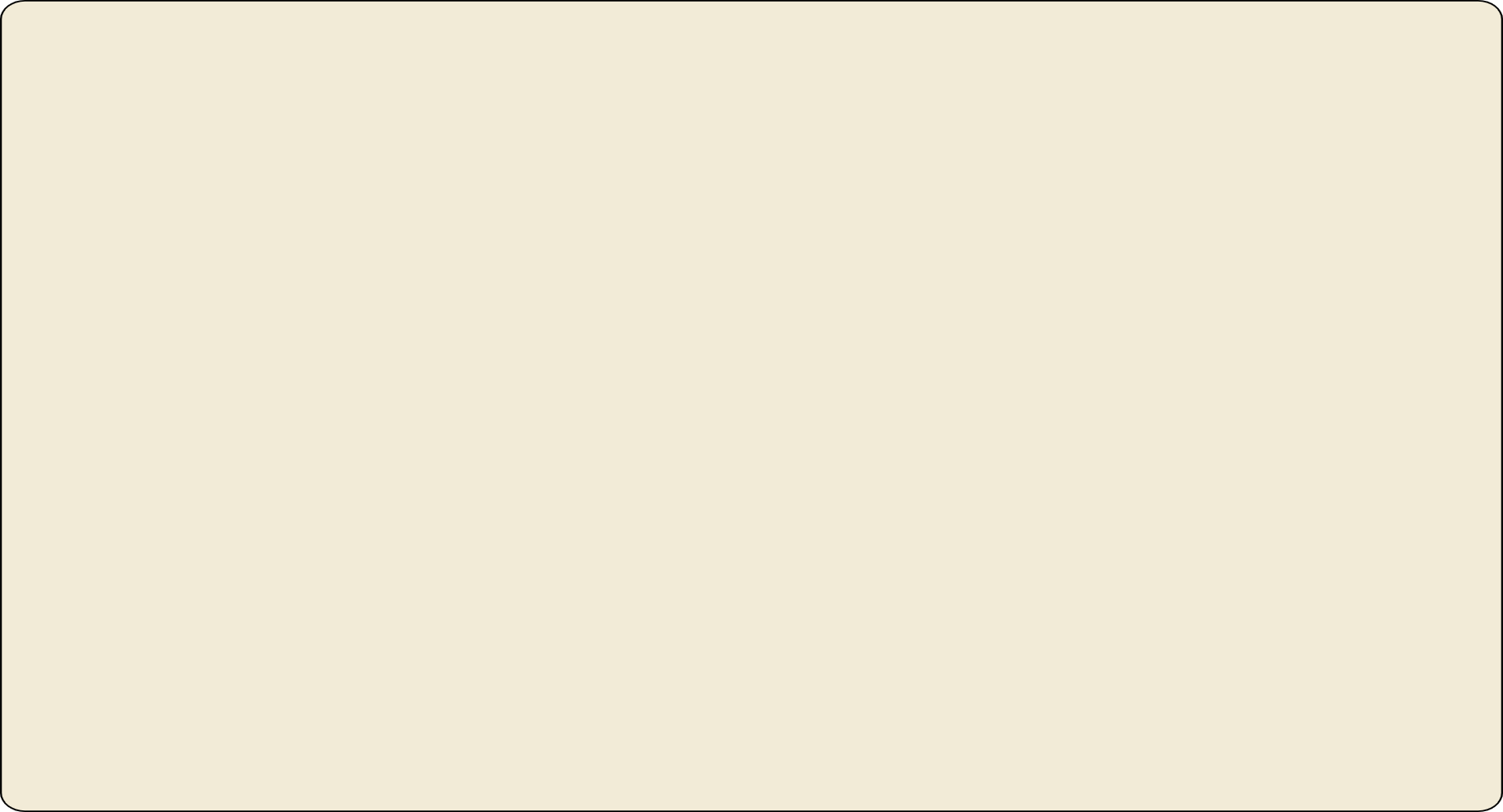 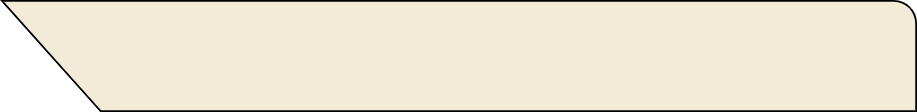 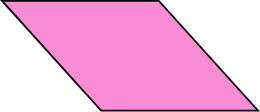 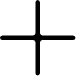 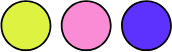 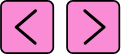 233 Coins
85%
Treasure Found
Wished Granted
456 Hours
544 Km
Duration of Spell Casting
Journey Distance
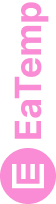 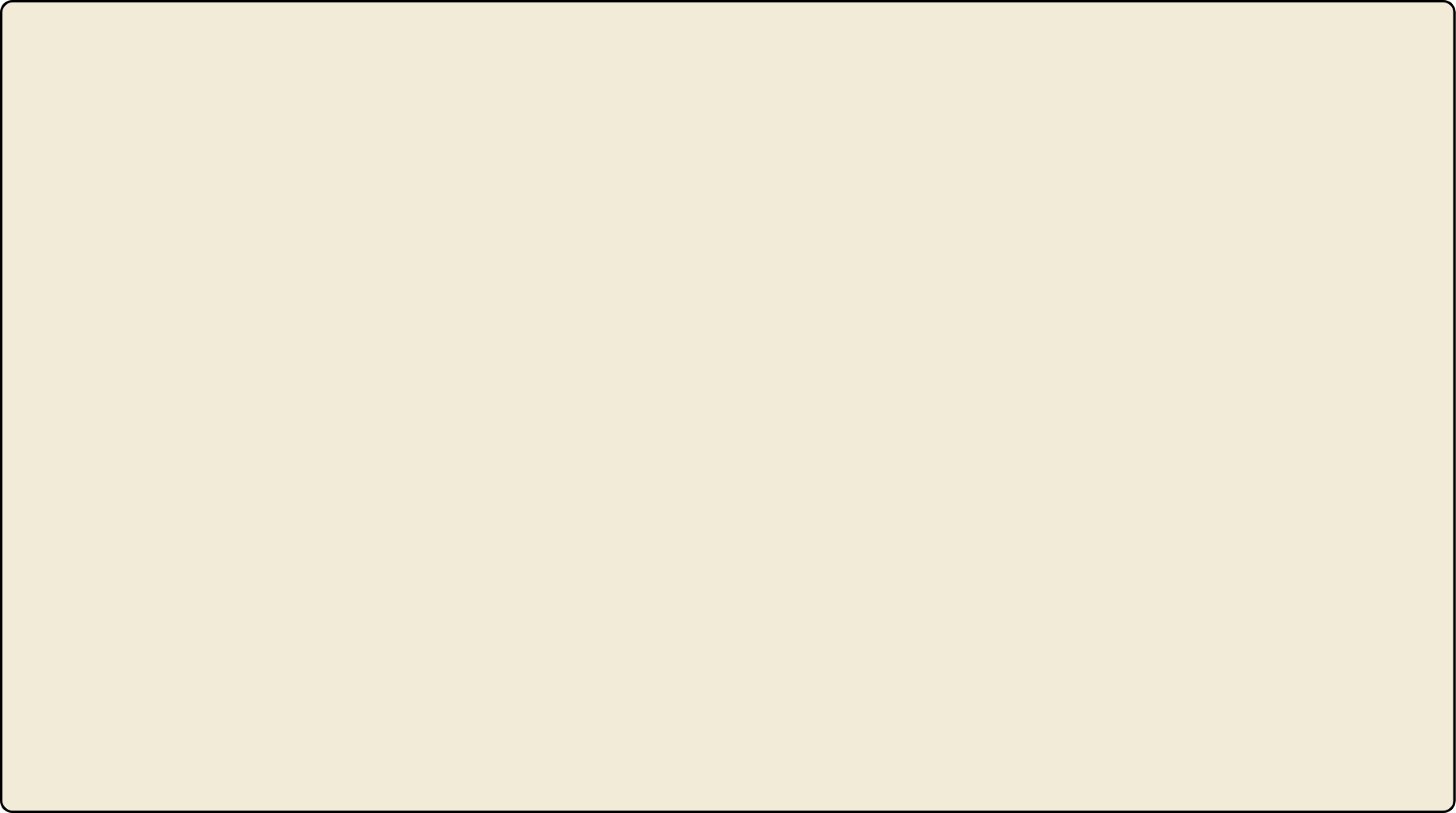 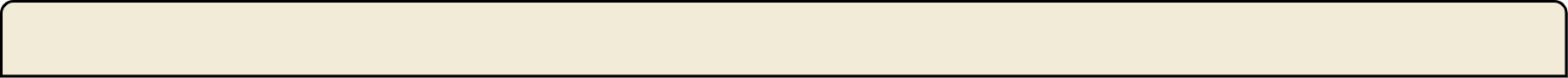 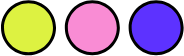 Some Graph
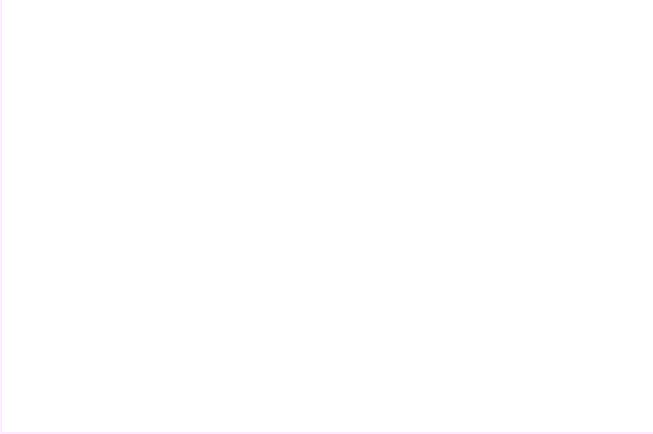 100
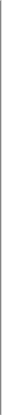 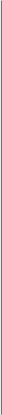 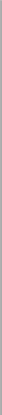 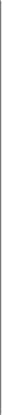 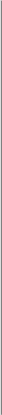 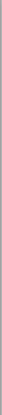 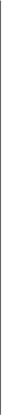 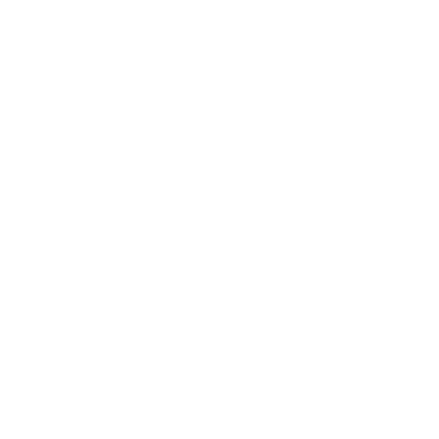 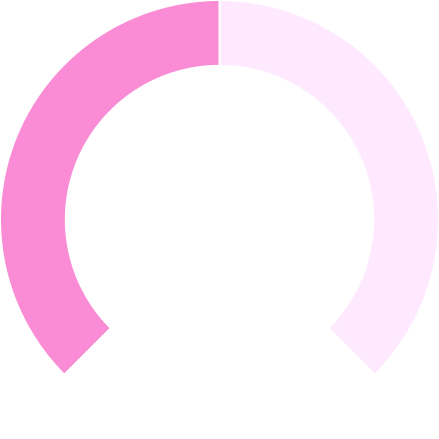 90
80
70
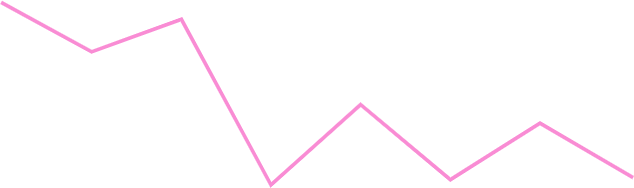 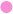 60
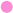 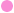 34.574
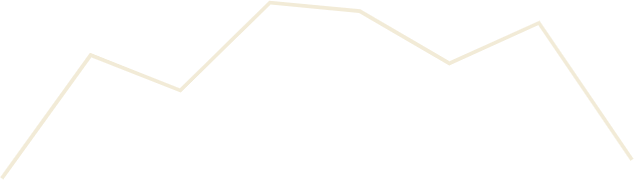 50
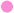 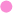 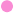 40
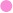 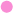 Total
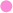 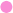 30
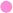 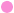 20
10
0
1
2
3
4
5
6
7
8
Spellcasting Progress
Treasure Found
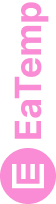 A record of the number of spells cast per year
A record of the amount of treasure found per month
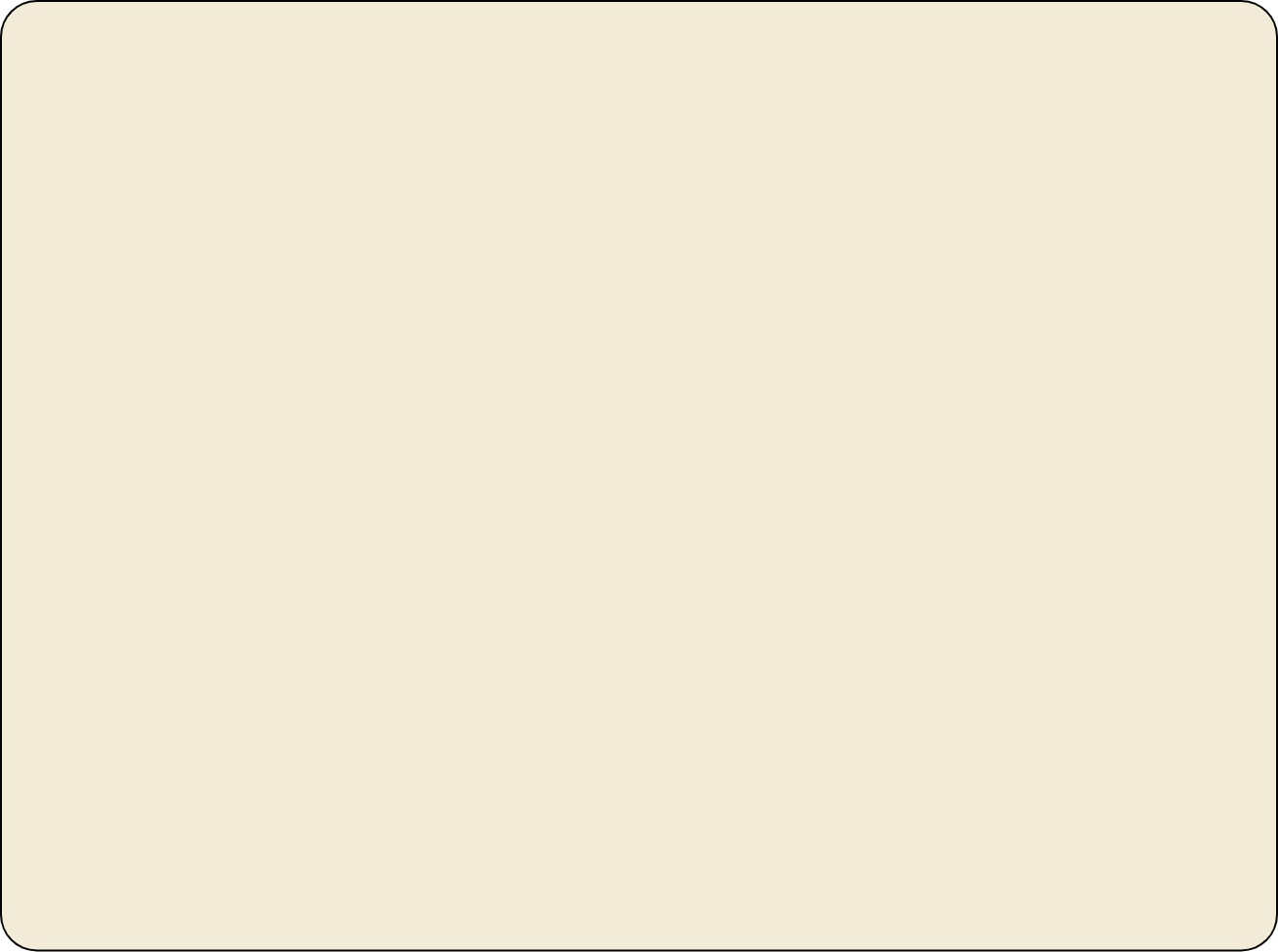 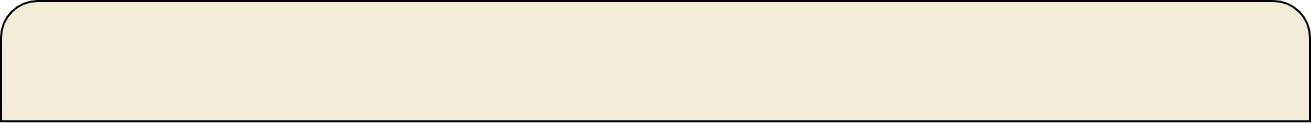 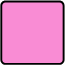 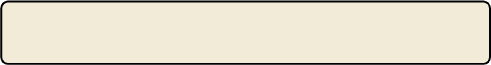 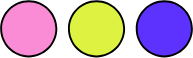 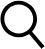 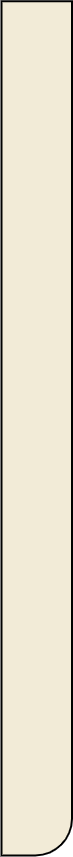 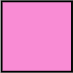 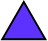 Portal to Adventure
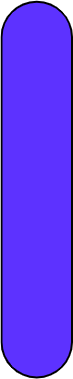 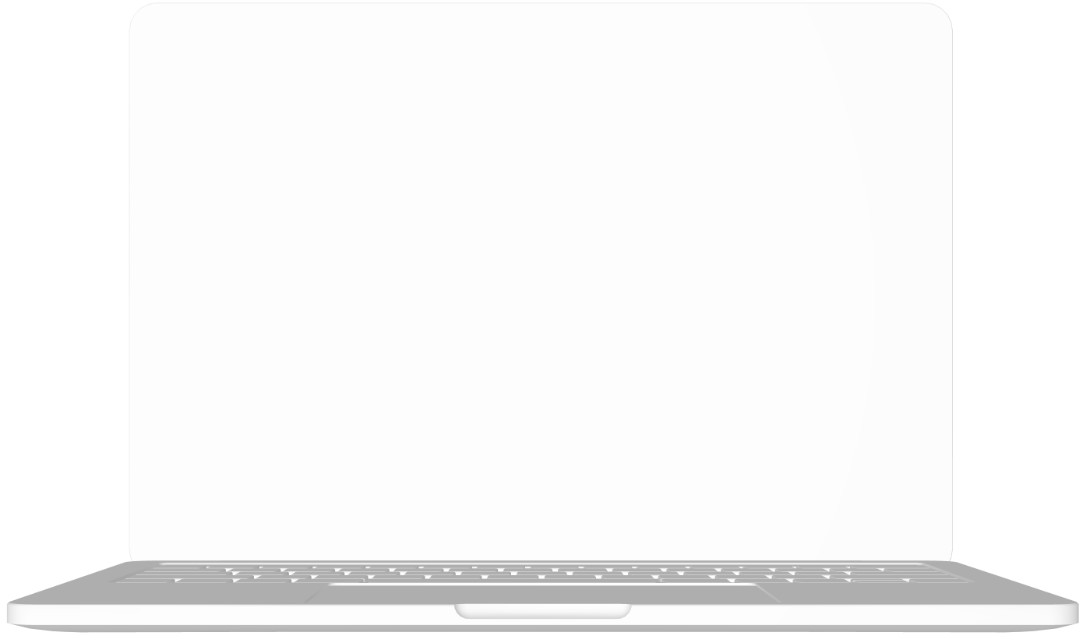 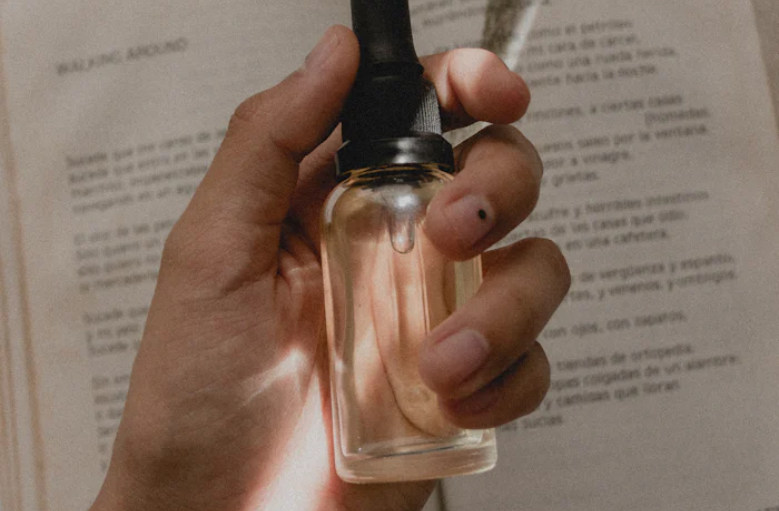 A web application
A web application designed for discovering the world of fantasy
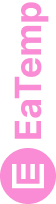 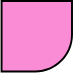 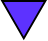 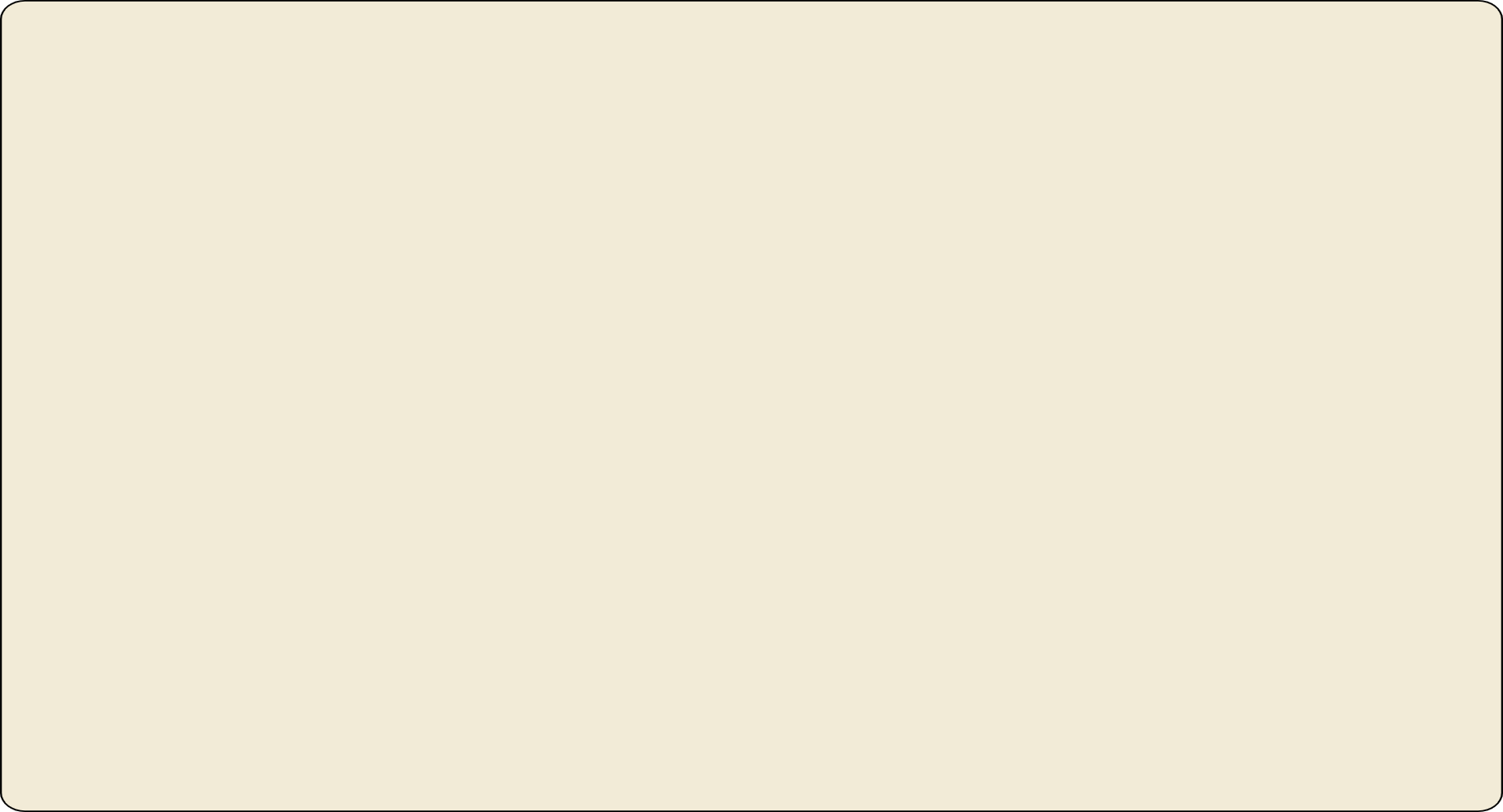 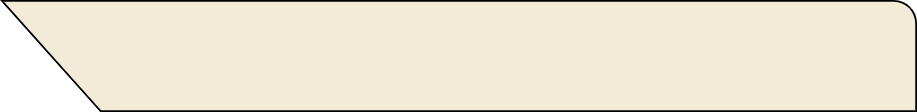 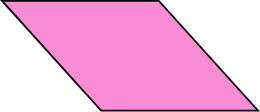 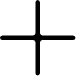 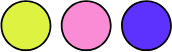 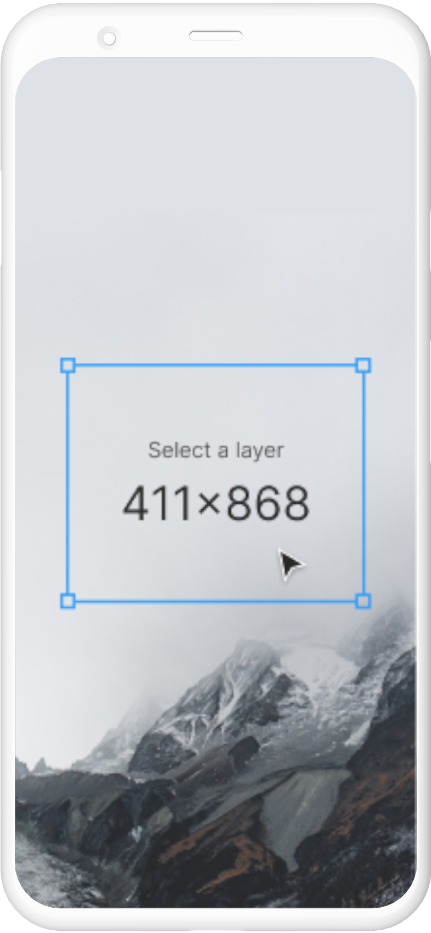 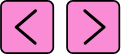 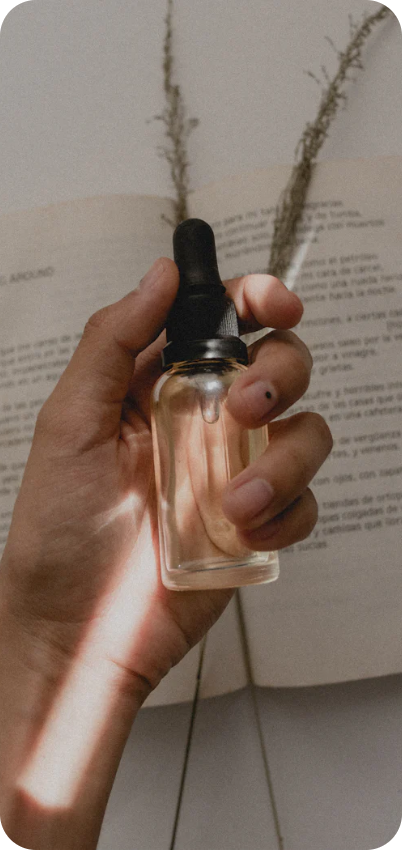 The Future of Fantasy
An mobile app
An app designed for exploring and experiencing the enchanting realm of fantasy
Explore a magical world
Experience fantasy firsthand
Immerse in a realm of magic
Discover untold wonders
Live your fantasy dreams
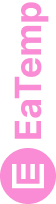 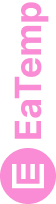 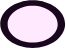 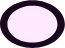 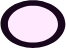 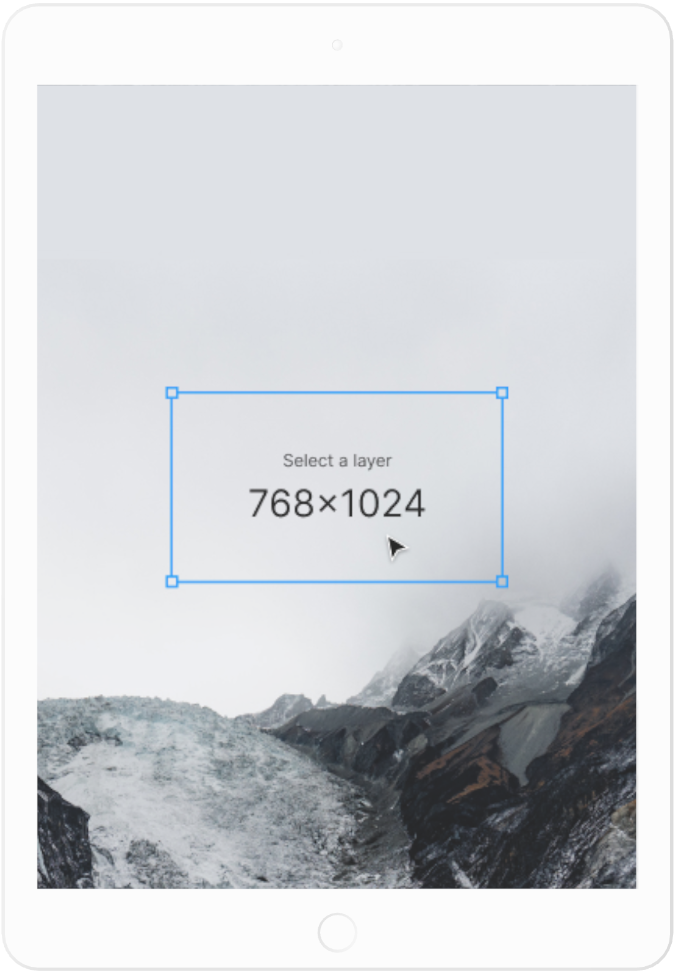 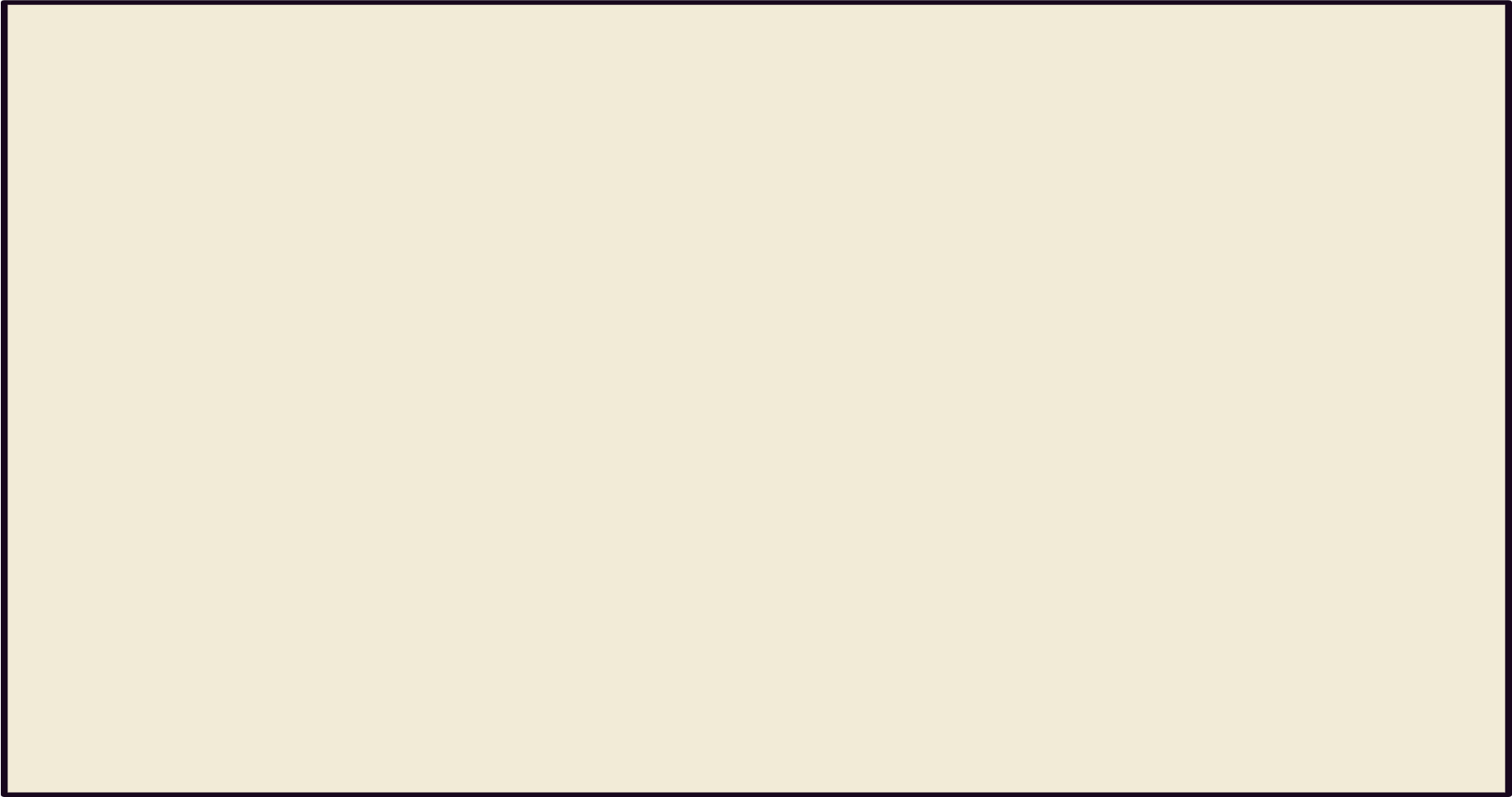 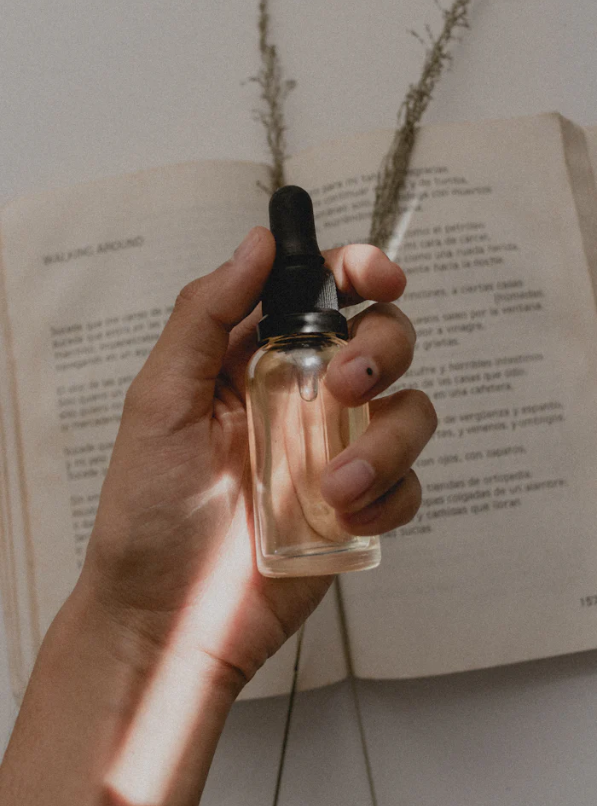 A Gateway to a World of Fantasy and Wonder
Immerse yourself in the world of magic and mystery
Explore uncharted territories and fantastical lands
Meet mythical creatures and legendary beings
Uncover hidden treasures and secret treasures
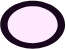 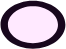 A web application
A web application designed for discovering the world of fantasy
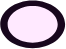 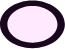 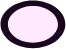 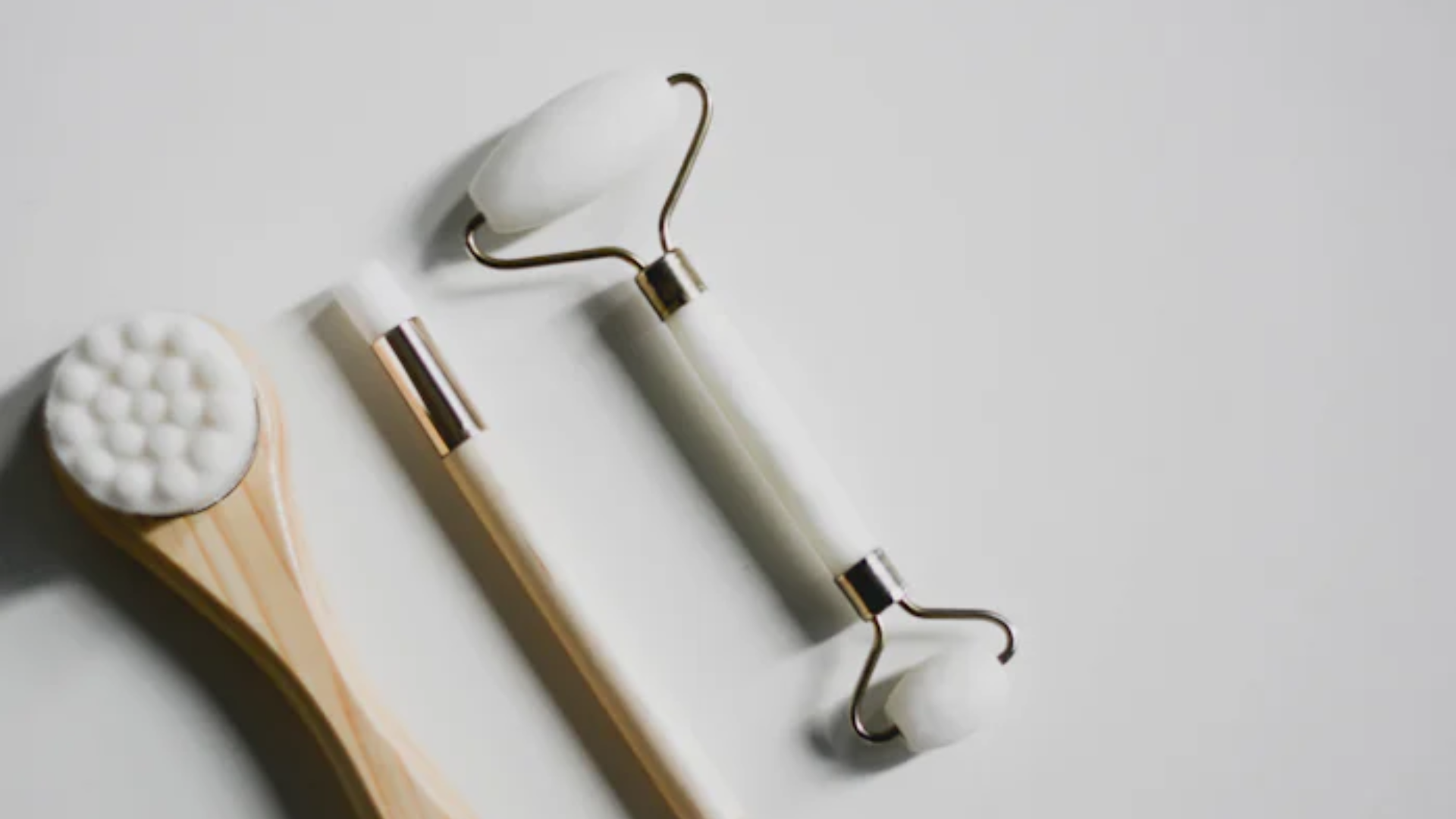 A Magic Picture
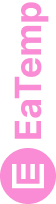 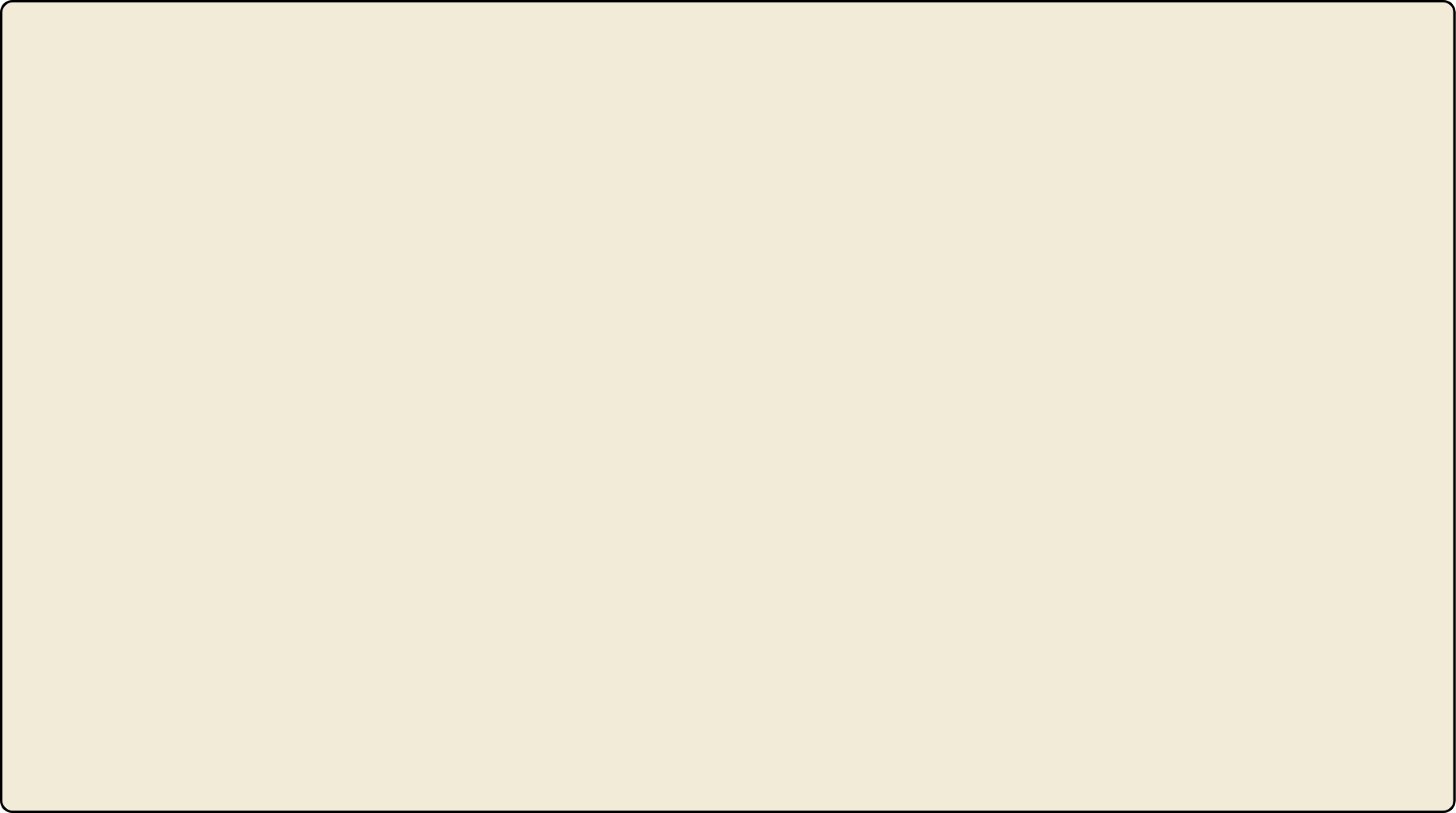 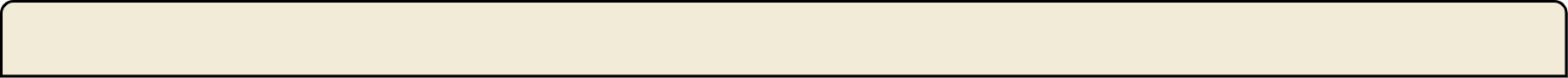 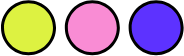 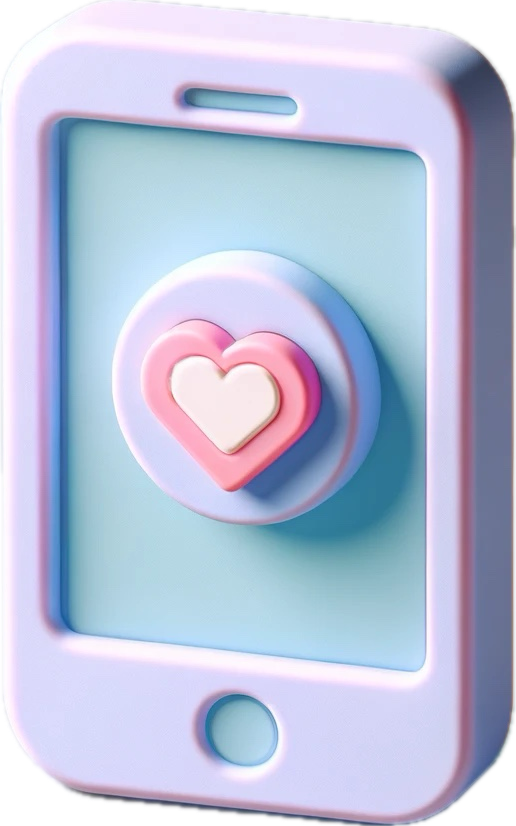 Discover the secrets
Find your own path
1
2
Explore the lush, vibrant forest and uncover the mysteries that lie within.
Choose your own path through the forest, and see where it takes you.
Meet the creatures
Uncover the magic
3
4
Encounter the mythical creatures that call the forest home, from talking animals to fairies.
Learn about the powerful magic that pervades the forest and how it affects all who enter.
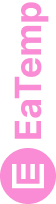 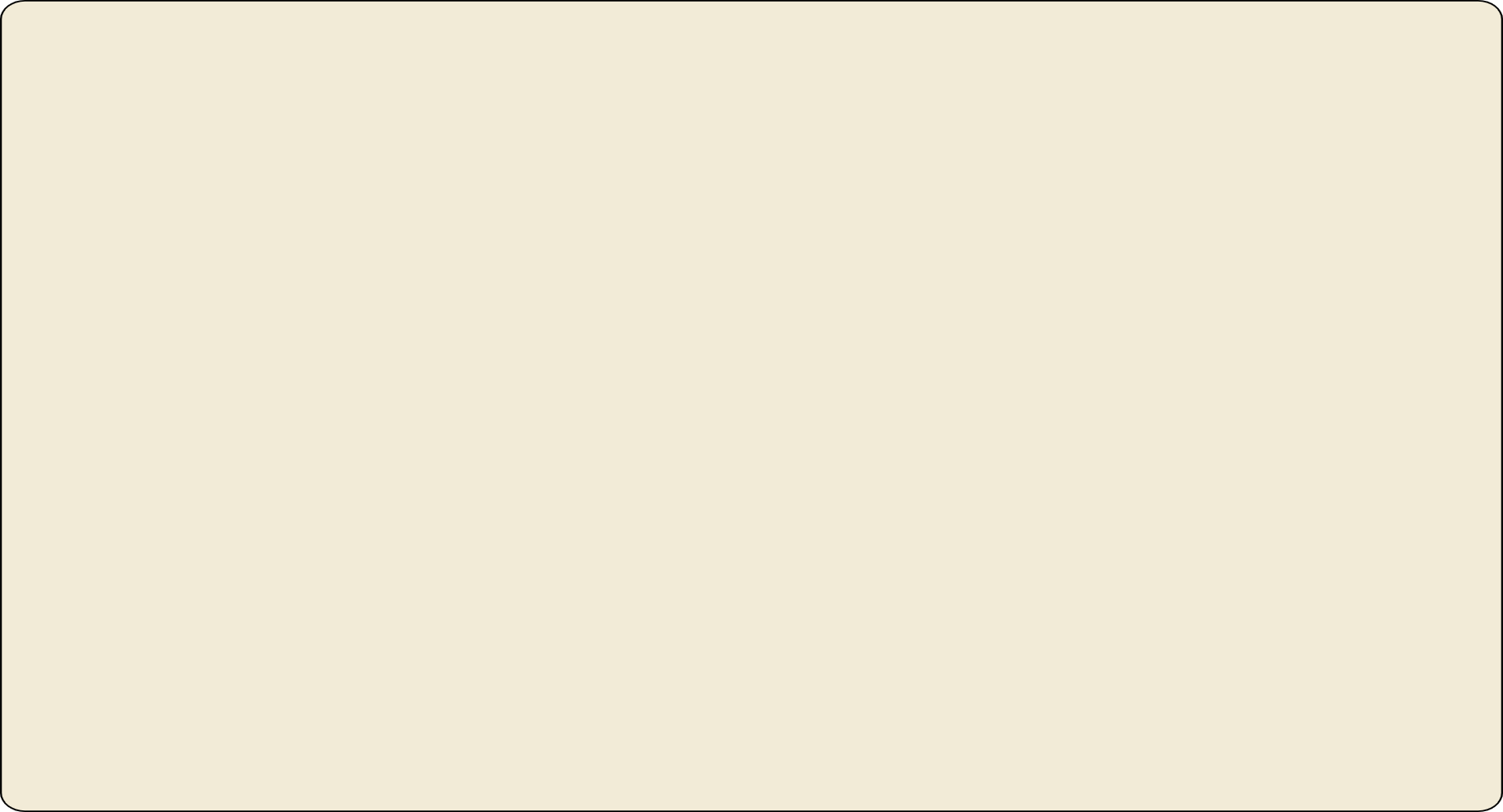 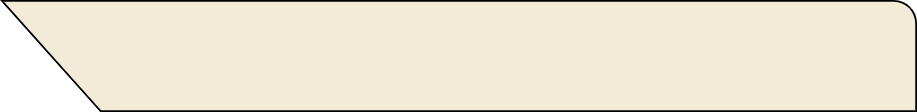 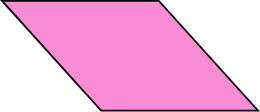 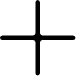 Fantasy Realm
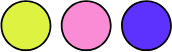 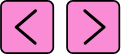 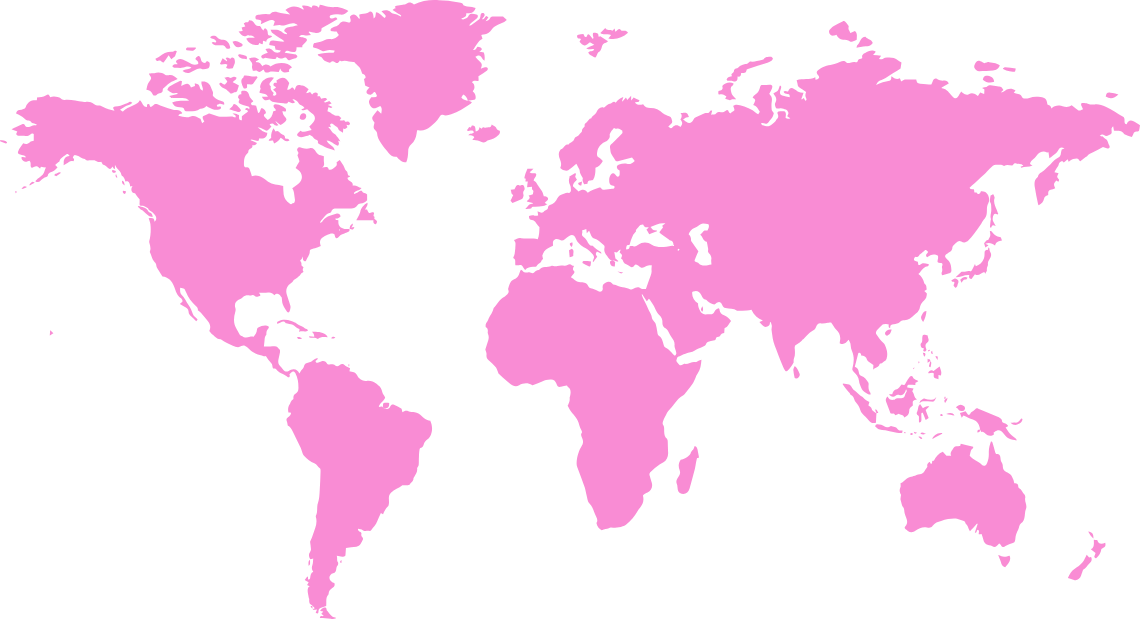 The Forest
A magical forest filled with animals and creatures.
The Caves
A network of underground caves filled with crystals.
The Lair
A dangerous place where dragons reside.
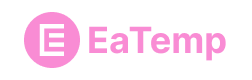 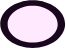 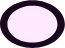 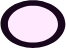 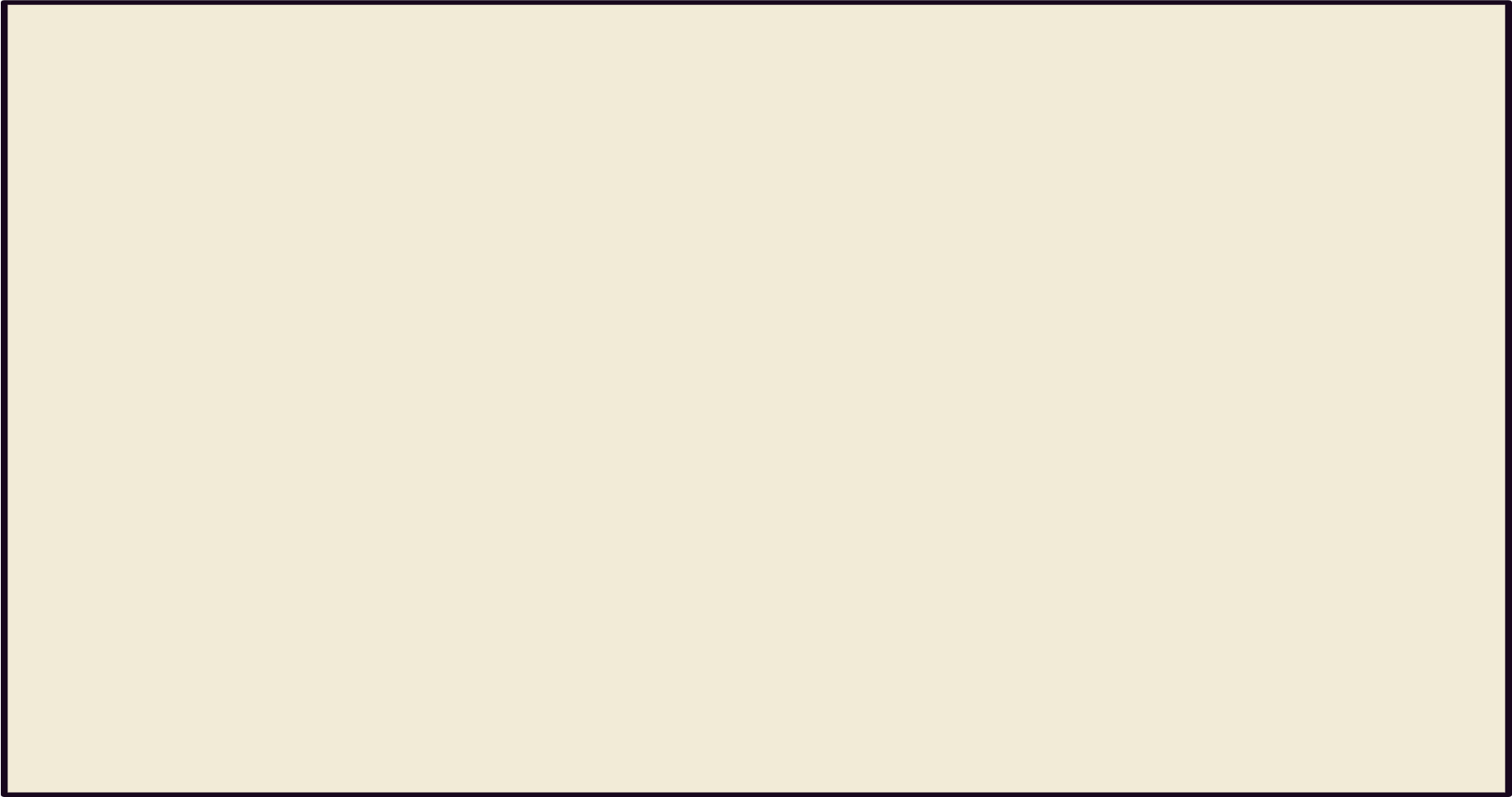 The Timeline
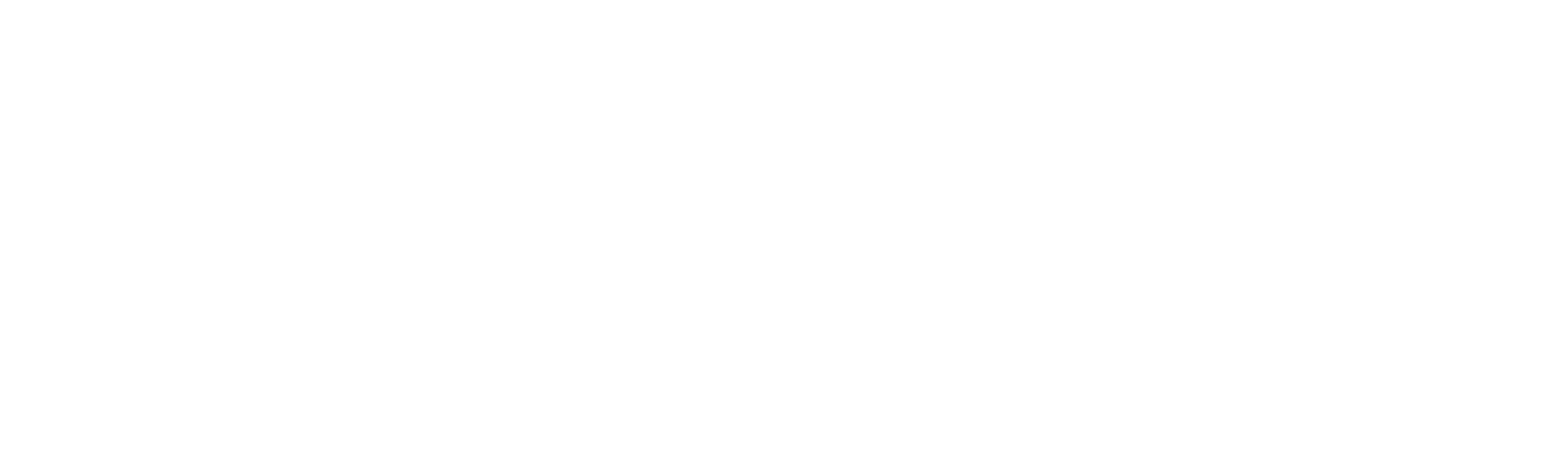 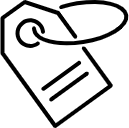 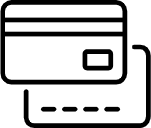 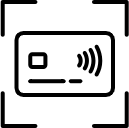 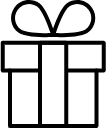 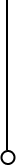 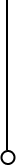 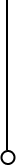 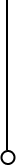 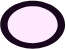 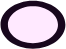 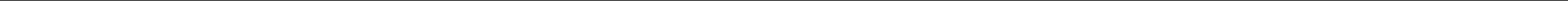 2020
2021
2022
2023
A volcanic eruption devastates a nearby city, forcing its inhabitants.
A group of adventurers sets out to recover an ancient artifact.
An elf helps humans obtain the Crystal of the Unicorn from the Elven Forest.
A powerful sorcerer and a cunning thief cross paths, leading to a partnership.
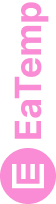 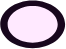 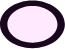 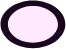 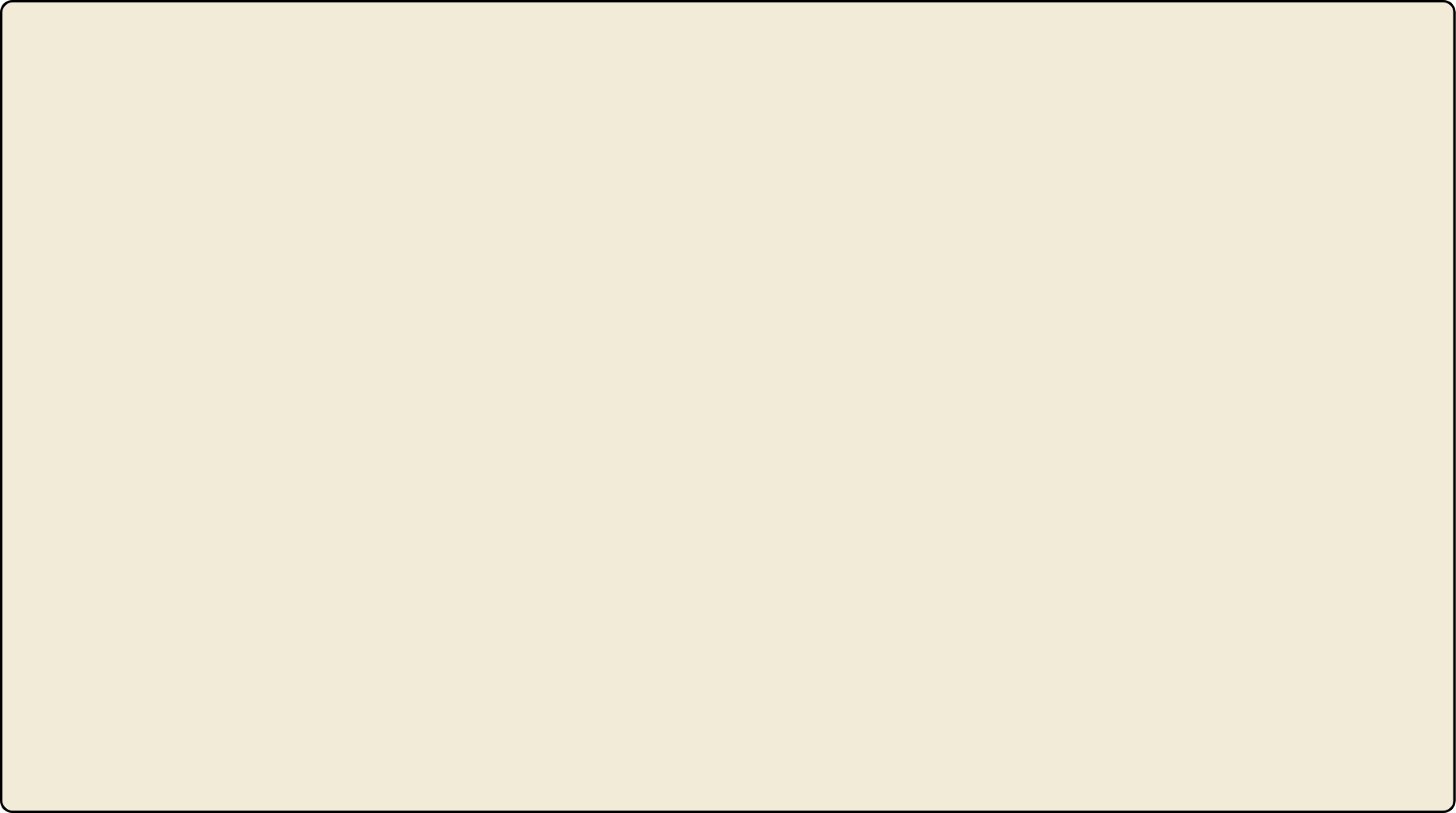 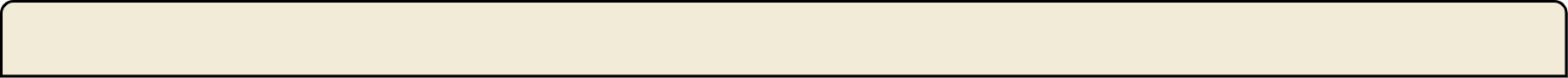 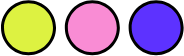 Our Team
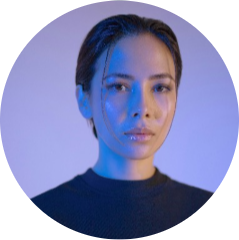 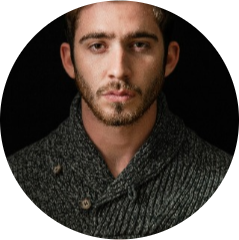 Eldruin
Lunaria
The Fire Mage
The Moon Priestess
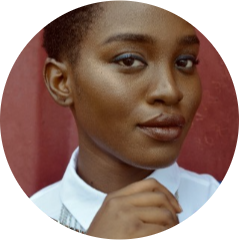 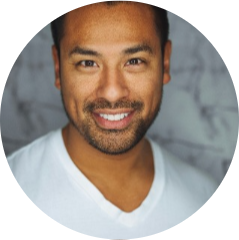 Elementalen
Eldruin
The Guardian
The Fire Mage
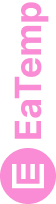 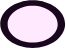 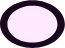 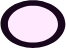 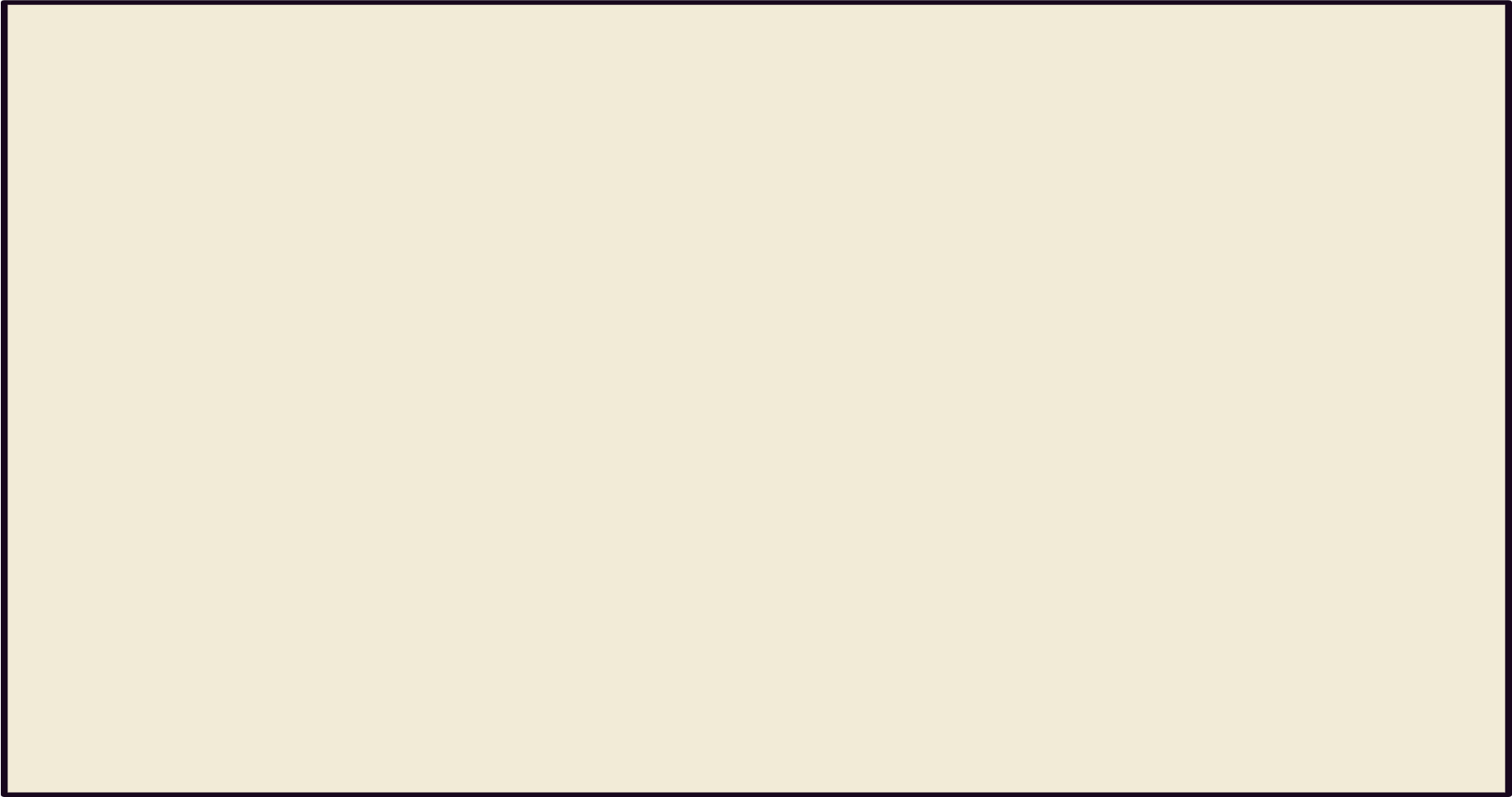 The Organization
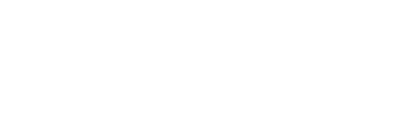 Chloe Ng
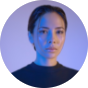 The Mage
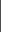 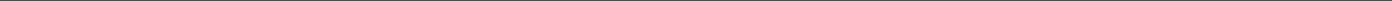 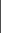 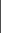 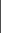 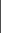 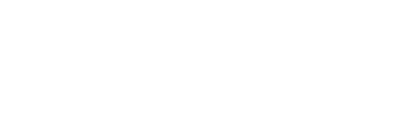 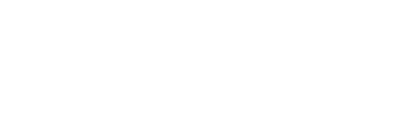 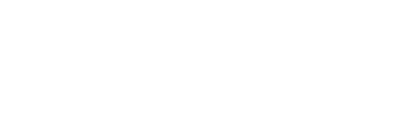 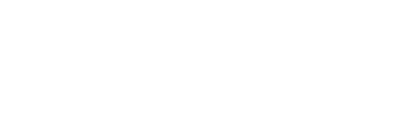 Valtorin
Aurielle
Theronis
Dariana
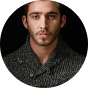 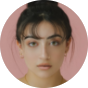 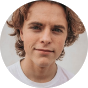 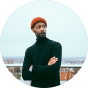 The Assassin
The Priestess
The Warrior
The Shaman
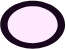 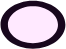 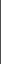 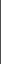 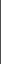 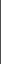 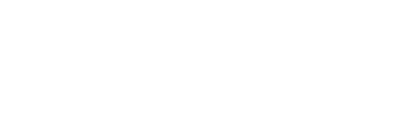 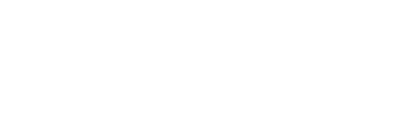 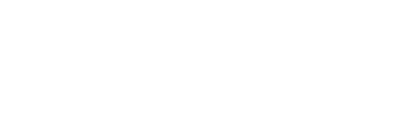 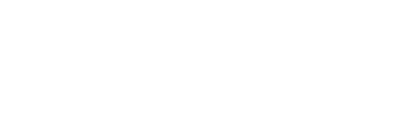 Lyrisa
Lucian
Elvina
Kaelen
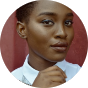 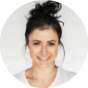 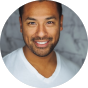 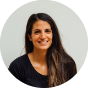 The Dreamer
The Conjurer
The Oracle
The Sentinel
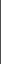 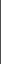 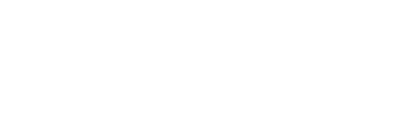 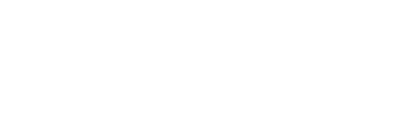 Cedric
Seraphina
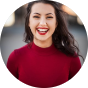 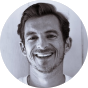 The Timekeeper
The Lightbringer
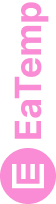 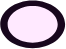 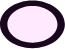 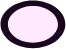 To download more editable chart, click here
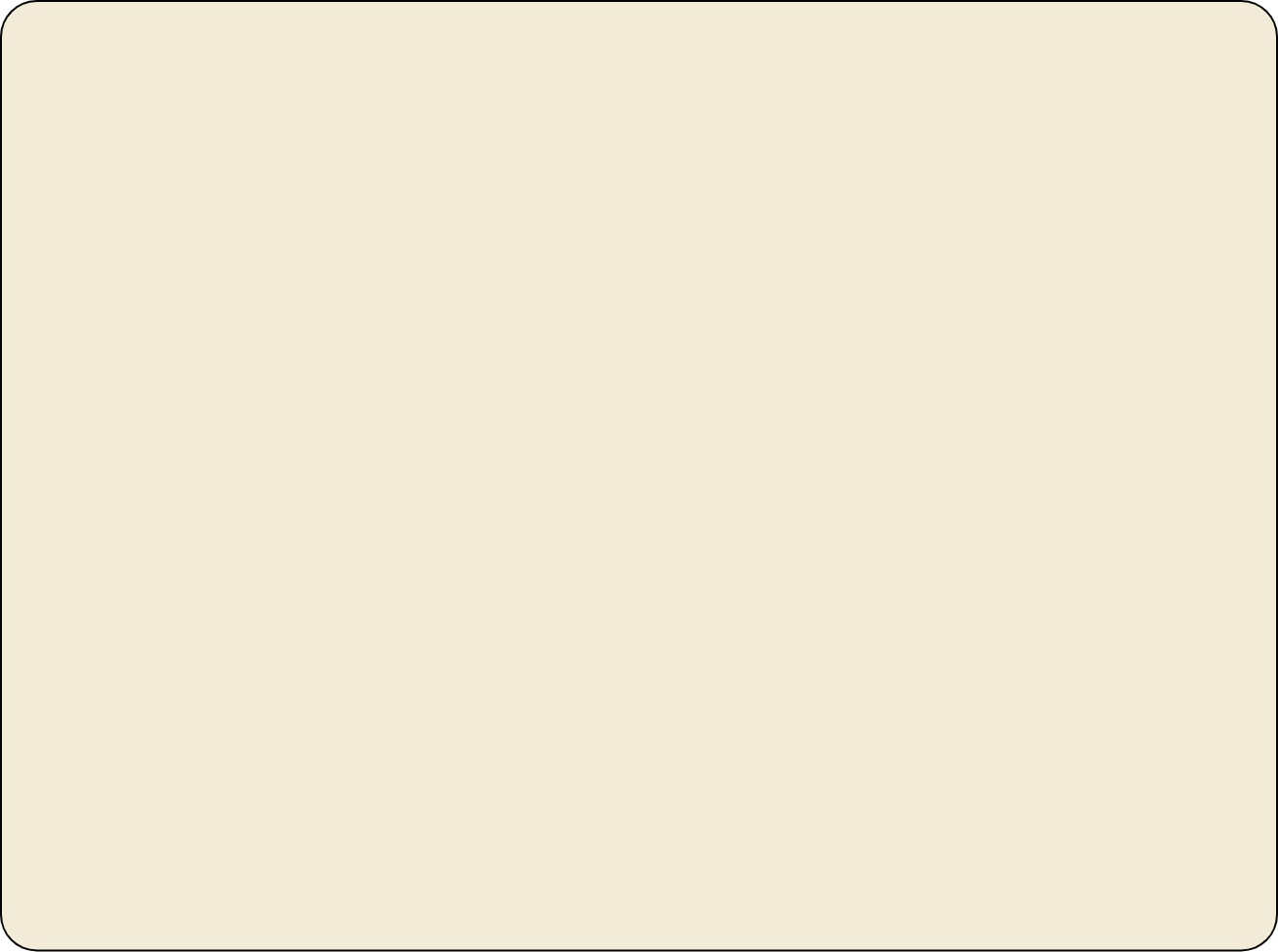 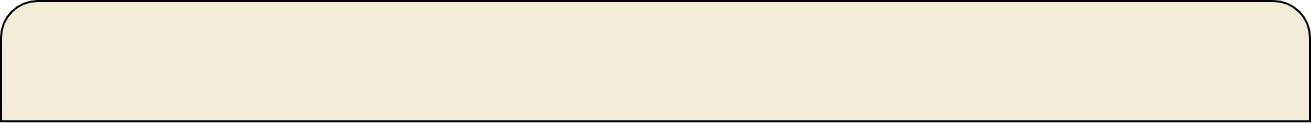 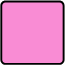 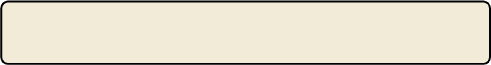 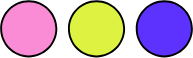 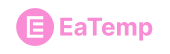 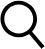 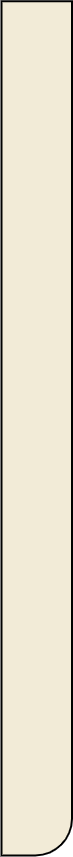 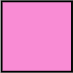 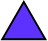 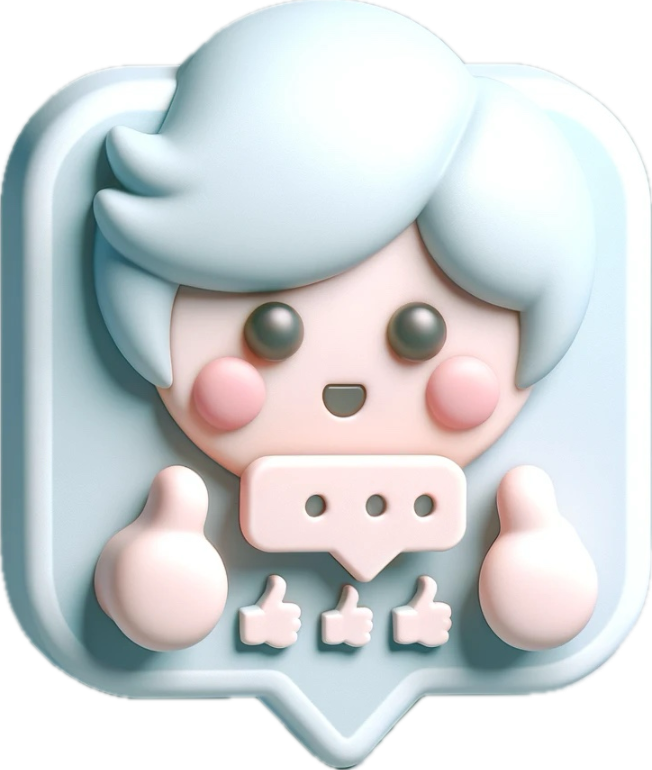 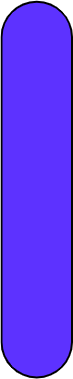 Thank you for choosing EaTemp
• Yes, you can use this for both personal and commercial projects.
• No, you don't have to credit us.
• No, you can't resell or redistribute it, including uploading this template online.
• And you can support us by sharing our site, EaTemp.com, with others.
Credit | Image: Unsplash
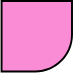 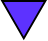